Pre-processing and multi-temporal analysis of SAR time series
Magdalena Fitrzyk
Part 1 

Multitemporal Analysis of SAR Backscatter Intensity
Objectives
Familiarizing with SNAP toolbox
Familiarizing with Sentinel-1 GRD prodcucts
Calculation of backscatter intensity from Sentinel-1 detcted products
Analysis of temporal backscatter signatures for various land cover types
Change detection over AOI (Beijing Daxing International Airport)
Introduction
Input data: time series of Sentinel-1 GRDH images over China
S1A_IW_GRDH_1SDV_20151003T222044_20151003T222111_007994_00B2F6_9374S1A_IW_GRDH_1SDV_20160611T222046_20160611T222112_011669_011DDC_7FB0S1B_IW_GRDH_1SDV_20171115T222014_20171115T222041_008298_00EAE8_2415S1B_IW_GRDH_1SDV_20181110T222021_20181110T222048_013548_019131_A556S1B_IW_GRDH_1SDV_20190930T222028_20190930T222054_018273_022698_C498
Output: 
temporal backscatter signatures for various land cover types
change detection
Data preparation
For unzipped products
1.  Opening the S1 data
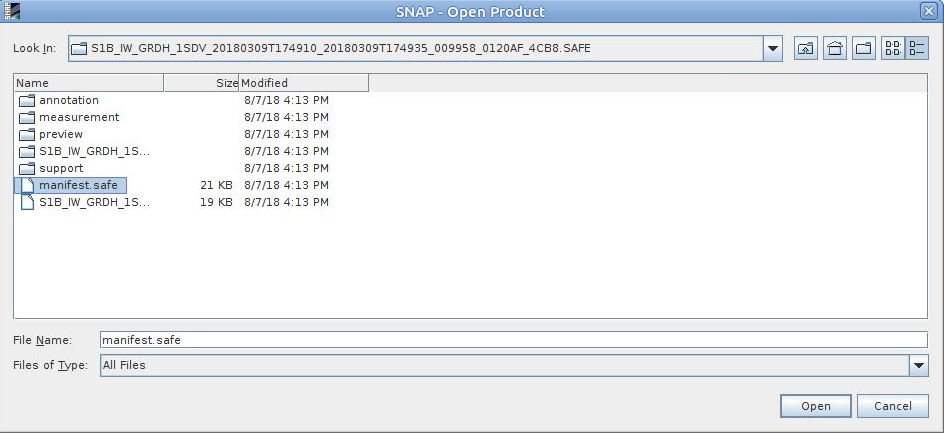 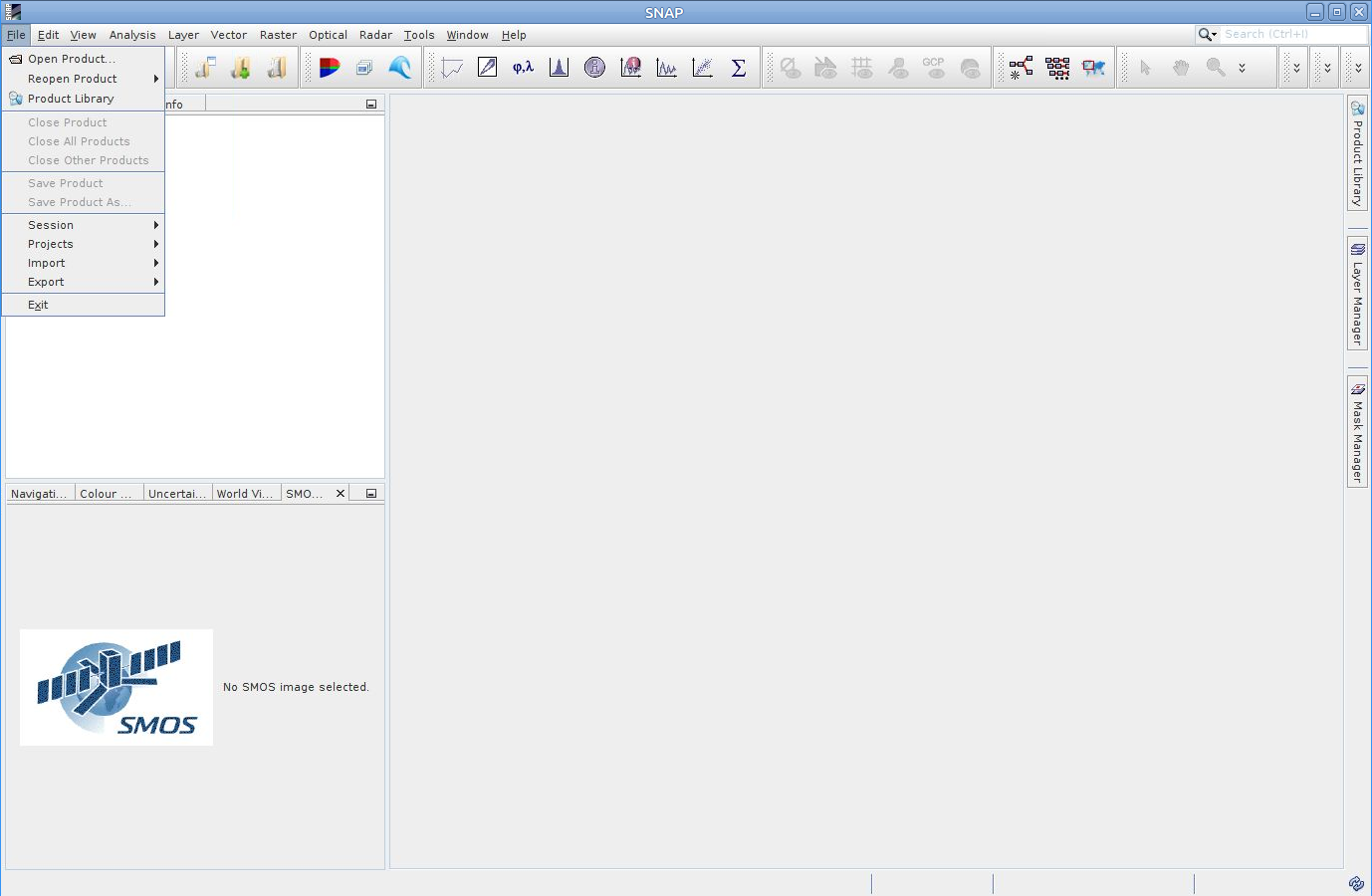 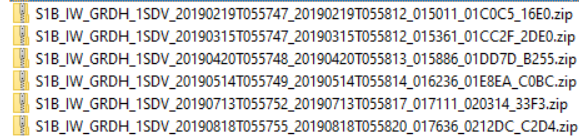 Data processing
Creating a subset of S1 GRDH images
	Spatial subset depending on the AOI 
Updating orbits
Radiometric calibration
	Conversion of image intensity to sigma0 providing the radar backscatter
Terrain correction
	Compensate for geometric distortions caused by topographical variations of a 	scene and the tilt of satellite sensor
Creating a multitemporal stack
	Collocation spatially overlapping products (based on geolocation)
Speckle filtering
Filtering the inherent salt and pepper like texturing called speckles
Linear to dB conversion
Compensate for very high dynamic range in visualisation
Stack statistics and analysis of temporal backscatter signatures
Data processing
Creating a subset of S1 GRDH images
	Spatial subset depending on the AOI 
Updating orbits
Radiometric calibration
	Conversion of image intensity to sigma0 providing the radar backscatter
Terrain correction
	Compensate for geometric distortions caused by topographical variations of a 	scene and the tilt of satellite sensor
Creating a multitemporal stack
	Collocation spatially overlapping products (based on geolocation)
Speckle filtering
Filtering the inherent salt and pepper like texturing called speckles
Linear to dB conversion
Compensate for very high dynamic range in visualisation
Stack statistics and analysis of temporal backscatter signatures
Updating orbits
The orbit file provides accurate satellite position and velocity information. Based on this information, the orbit state vectors in the abstract metadata of the product are updated.
Radar / Apply orbit file
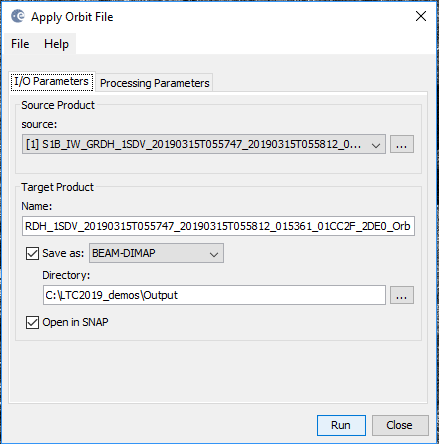 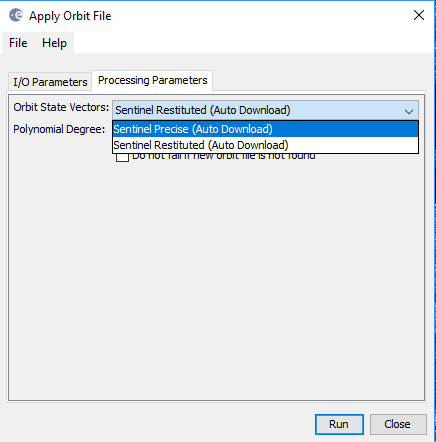 POEORB - few weeks after acq.
RESORB – within few hours
Data processing
Creating a subset of S1 GRDH images
	Spatial subset depending on the AOI 
Updating orbits
Radiometric calibration
	Conversion of image intensity to sigma0 providing the radar backscatter
Terrain correction
	Compensate for geometric distortions caused by topographical variations of a 	scene and the tilt of satellite sensor
Creating a multitemporal stack
	Collocation spatially overlapping products (based on geolocation)
Speckle filtering
Filtering the inherent salt and pepper like texturing called speckles
Linear to dB conversion
Compensate for very high dynamic range in visualisation
Stack statistics and analysis of temporal backscatter signatures
Radiometric Calibration
From image pixel values or digital numbers (DNs) we can derive:
Beta Naught – radar brightness coefficient, reflectivity per unit area in slant range which is dimensionless

Sigma Naught – power returned to the antenna from the ground (distributed scatterer) in dB. A number comparing the strangth of the signal to that expected from and area of one square meter. It is defined with respect to the nominal horisontal plane and is varying with incidence angle, wavelength, polarisation and scattering surface itself
Radiometric Calibration
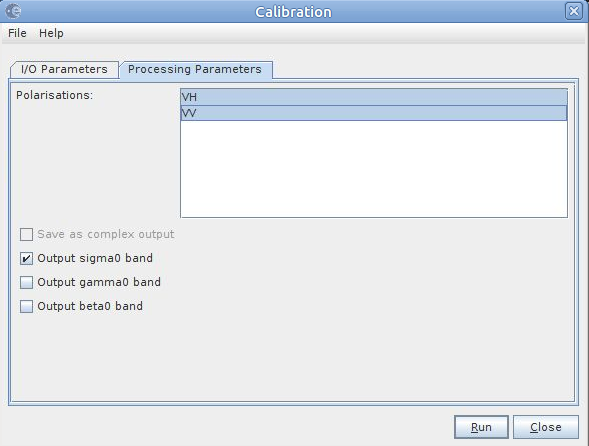 Radar/Radiometric/Calibrate
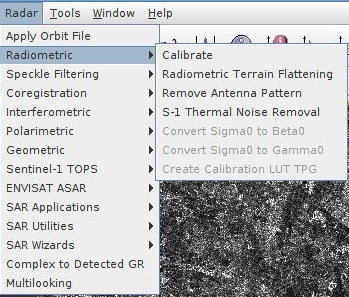 Pixel values can be directly related to the radar backscatter
Data processing
Creating a subset of S1 GRDH images
	Spatial subset depending on the AOI 
Updating orbits
Radiometric calibration
	Conversion of image intensity to sigma0 providing the radar backscatter
Terrain correction
	Compensate for geometric distortions caused by topographical variations of a 	scene and the tilt of satellite sensor
Creating a multitemporal stack
	Collocation spatially overlapping products (based on geolocation)
Speckle filtering
Filtering the inherent salt and pepper like texturing called speckles
Linear to dB conversion
Compensate for very high dynamic range in visualisation
Stack statistics and analysis of temporal backscatter signatures
Terrain correction & Geocoding
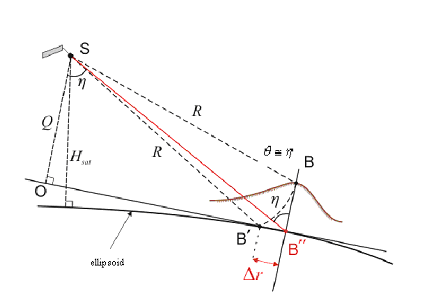 Terrain Correction allows geometric overlays of data from different sensors and/or geometries.
Terrain correction & Geocoding
Radar / Geometric / Terrain Correction / Range Doppler Terrain Correction
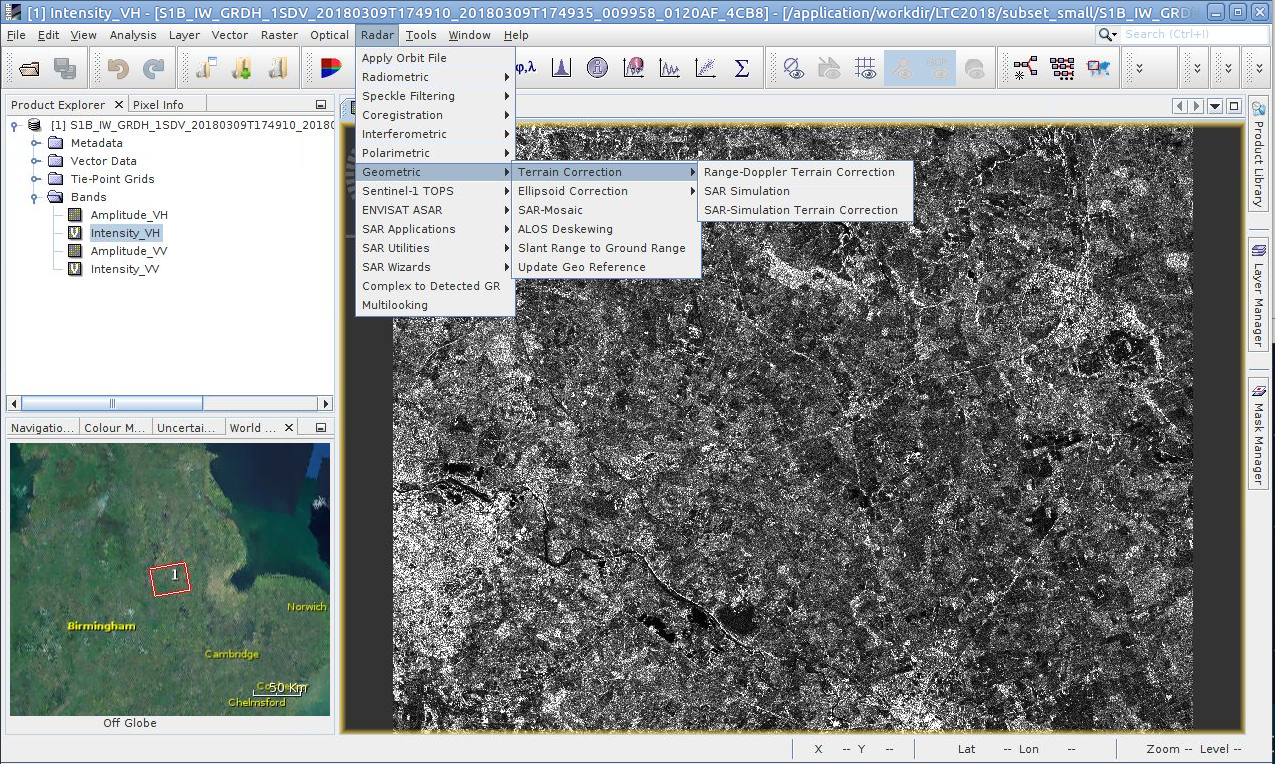 Terrain correction & Geocoding
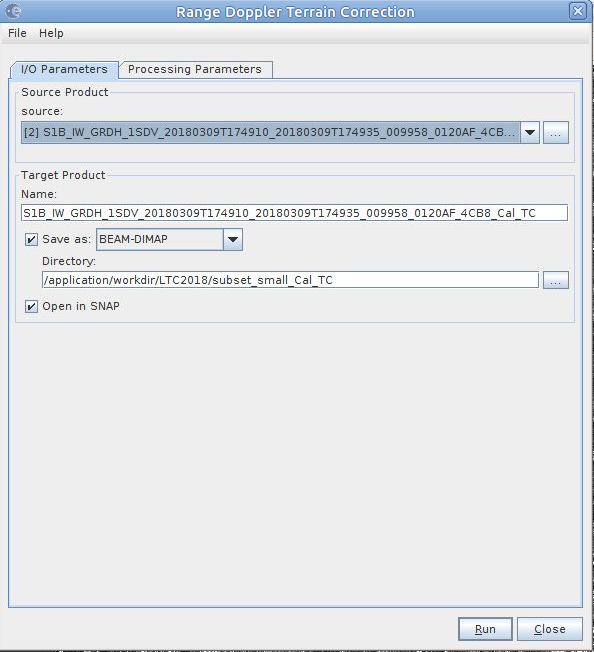 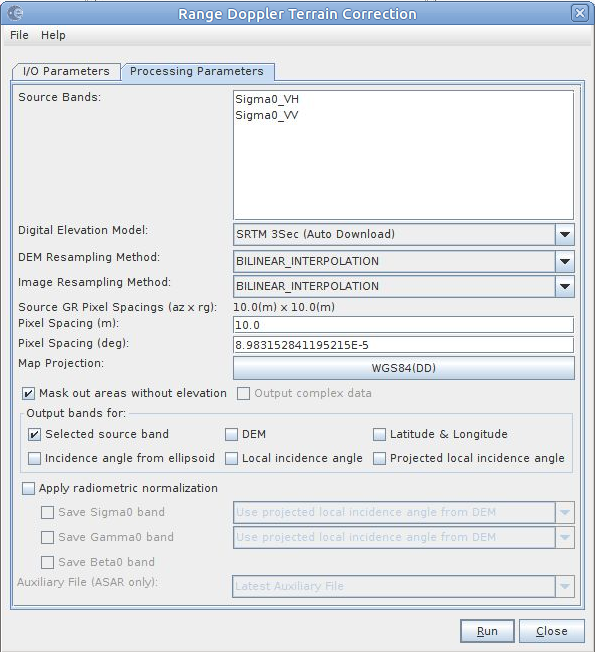 DEM selection
Pixel spacing
Map projection
Masking areas without elevation
Data check
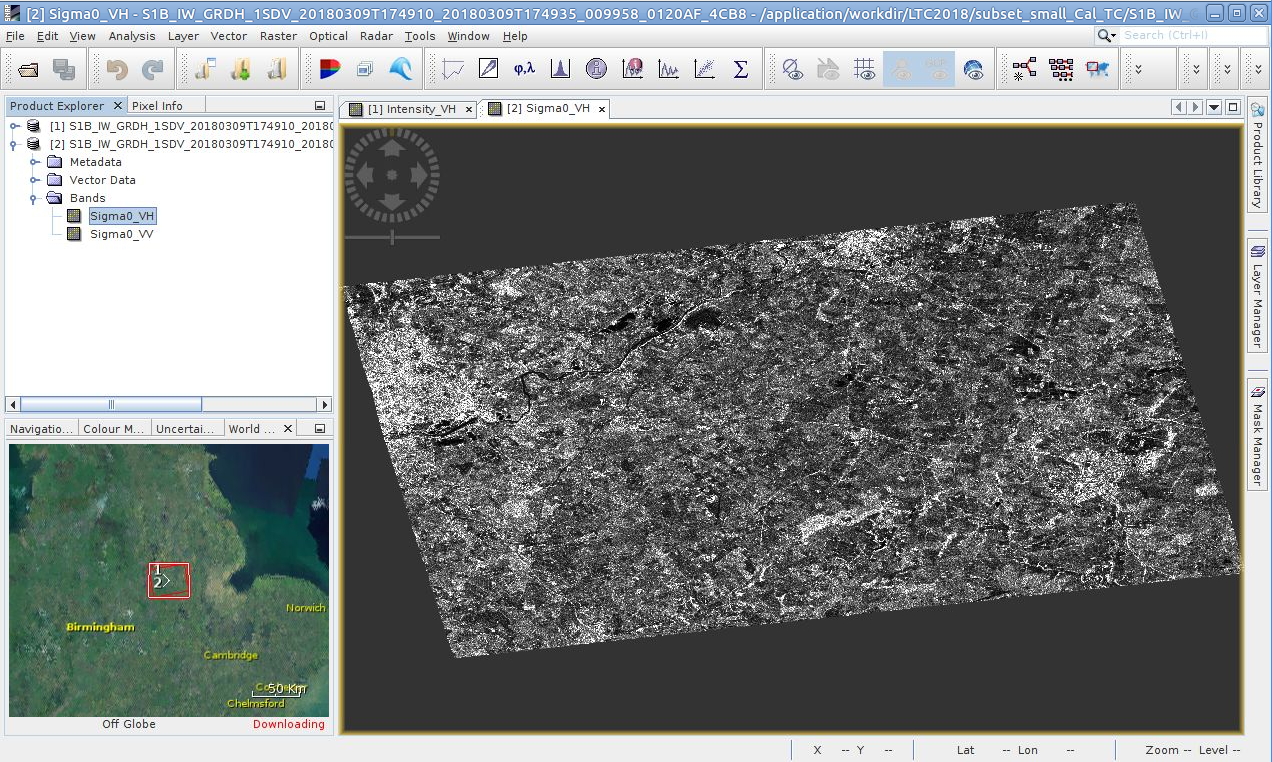 Automatic Processing with Graph
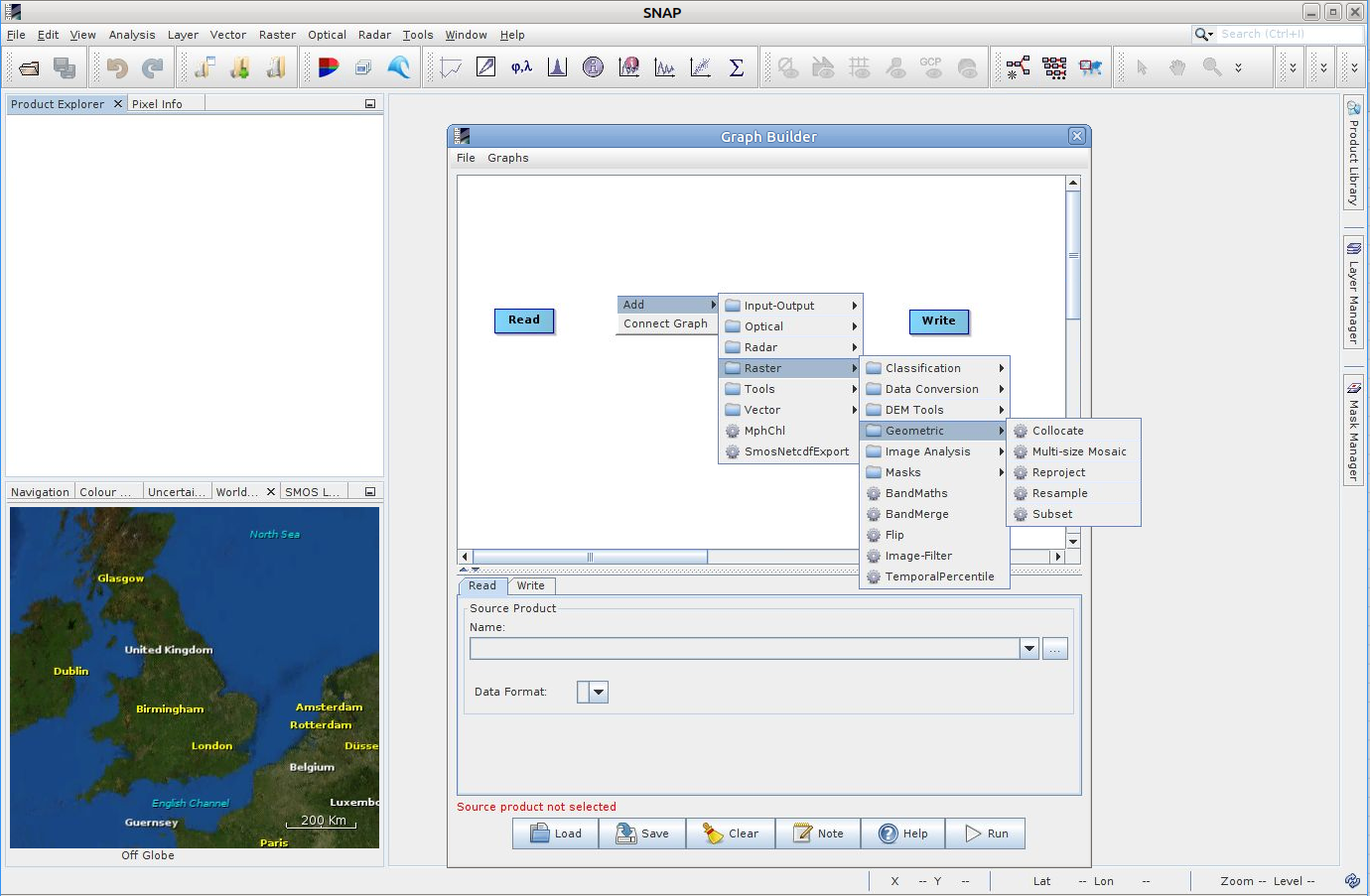 Graph Builder
Inserting blocks with particular processing operators
(right mouse button)
Save the graph and/or Run
Automatic Processing with Graph – Calibration, Terrain Correction
Apply Orbits: Sentinel Precise
Calibration: Output Sigma0
Terrain Correction: pixel spacing 10m
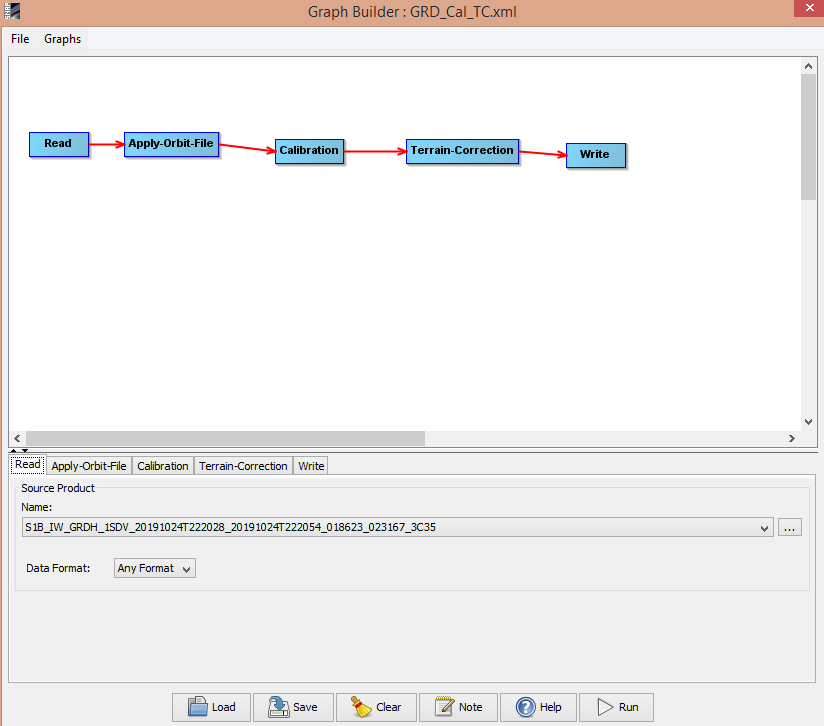 The same settings like in manual processing
save as GRD_Cal_TC.xml
Batch processing
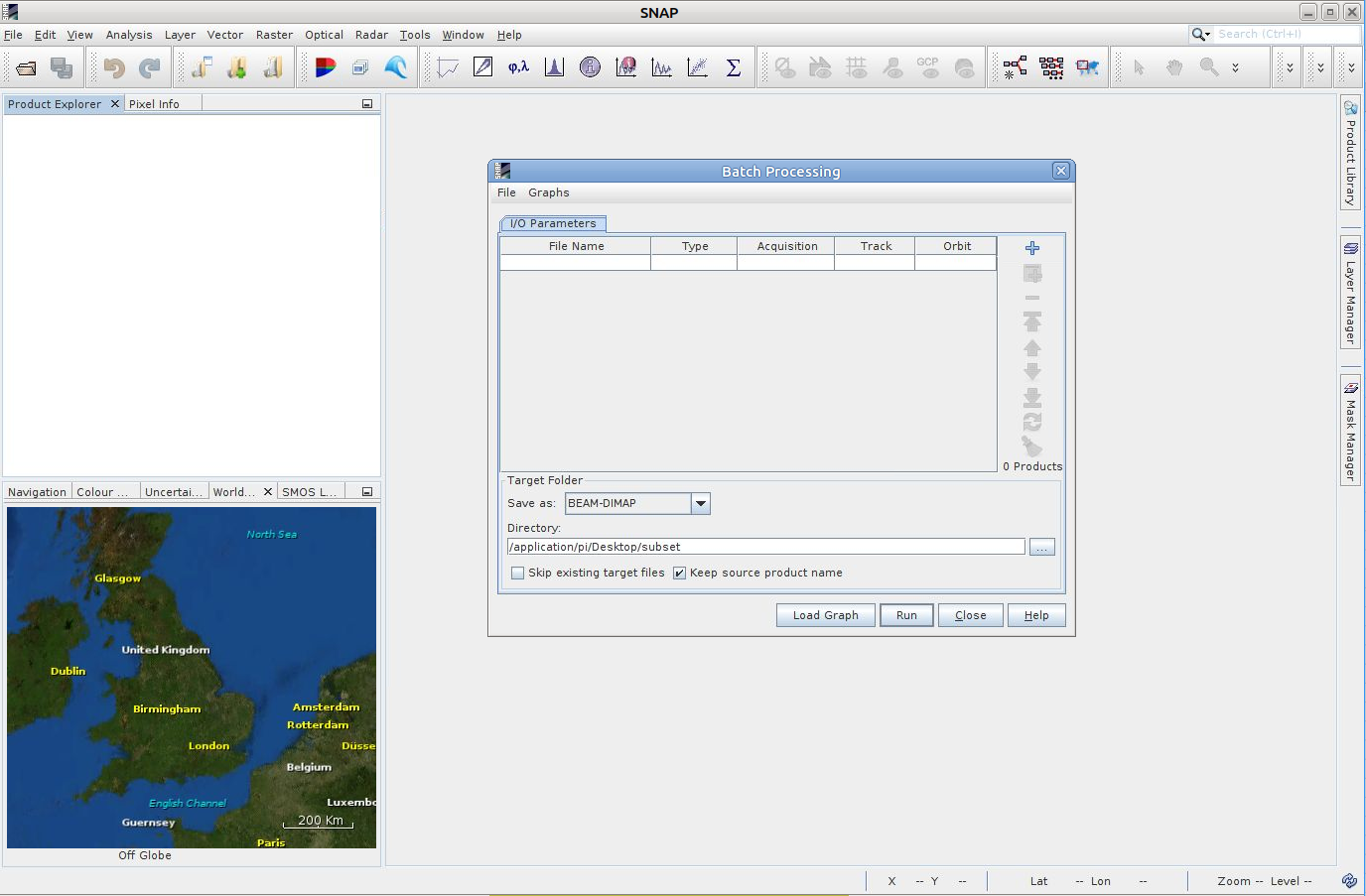 Batch processing tool
Adding data products
Loading the graph
Batch processing
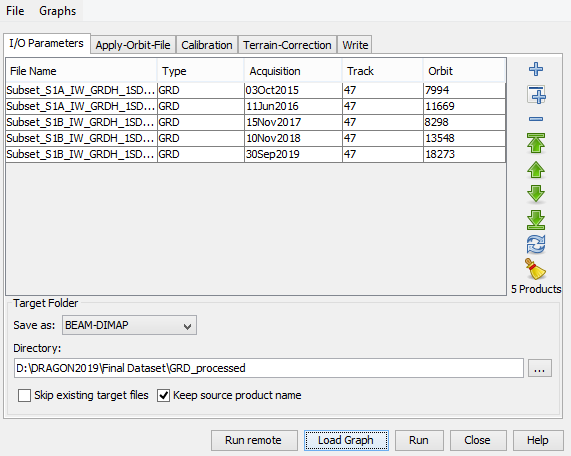 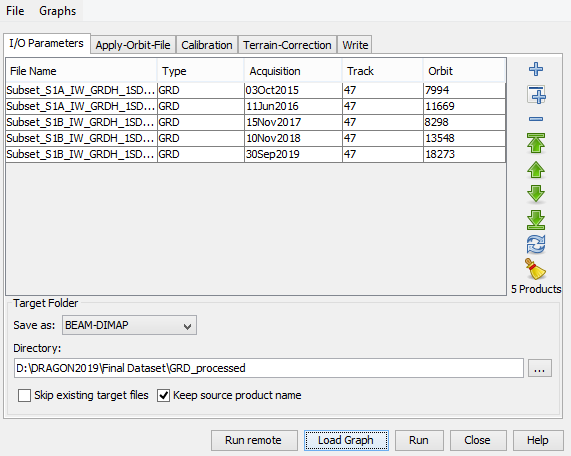 Open previously saved graph  GRD_Cal_TC.xml
Time series analysis
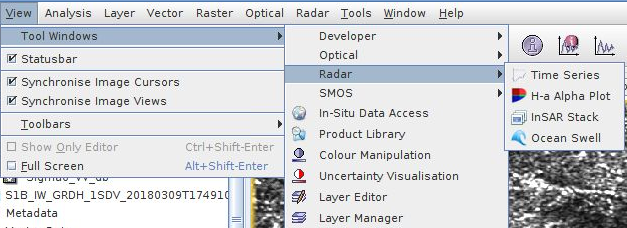 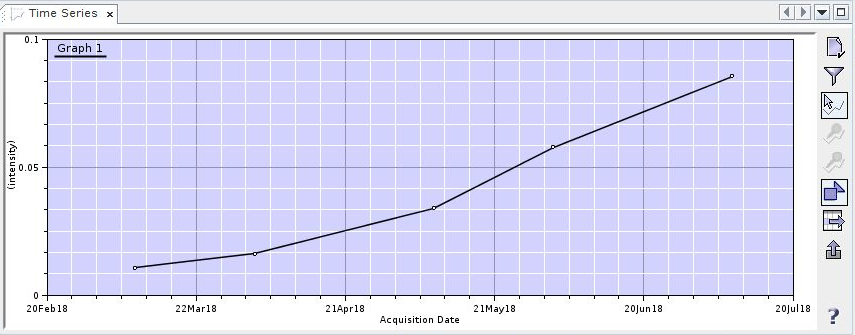 Add your data products
Time series analysis
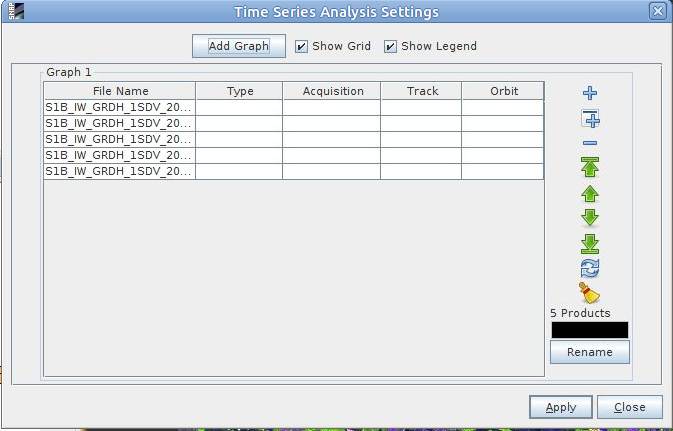 Choose your processed data products
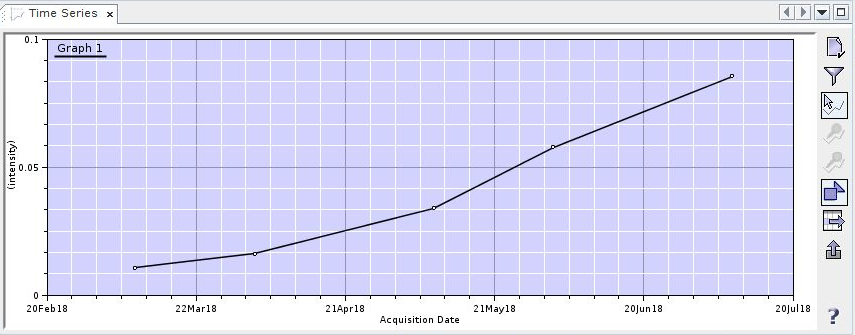 Bands filter
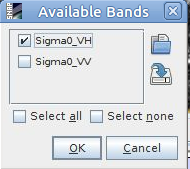 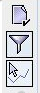 Show plot at cursor position
Time series analysis
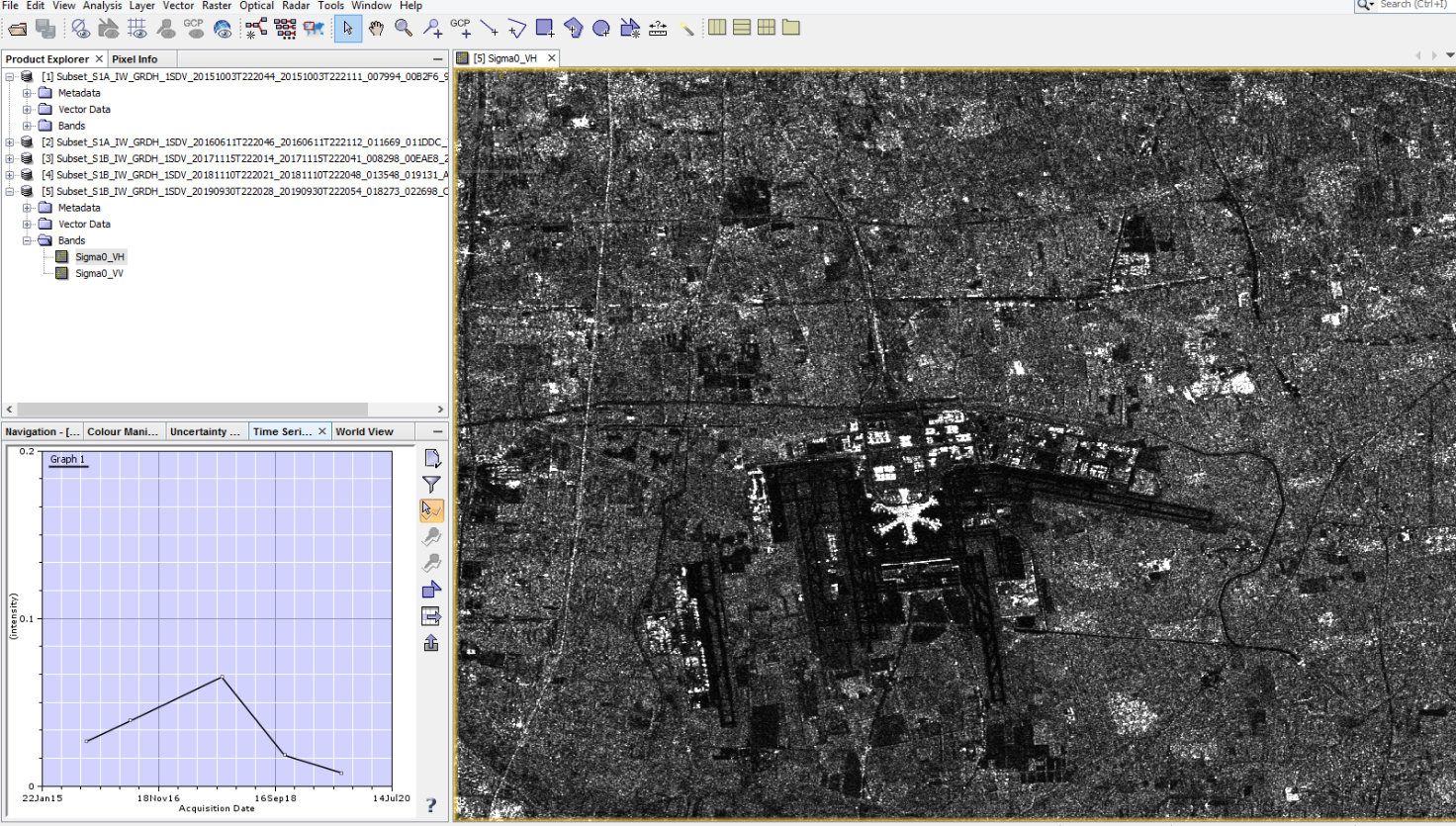 One of the plottet bands has to be opened
Data processing
Creating a subset of S1 GRDH images
	Spatial subset depending on the AOI 
Updating orbits
Radiometric calibration
	Conversion of image intensity to sigma0 providing the radar backscatter
Terrain correction
	Compensate for geometric distortions caused by topographical variations of a 	scene and the tilt of satellite sensor
Creating a multitemporal stack
	Collocation spatially overlapping products (based on geolocation)
Speckle filtering
Filtering the inherent salt and pepper like texturing called speckles
Linear to dB conversion
Compensate for very high dynamic range in visualisation
Stack statistics and analysis of temporal backscatter signatures
Creating multitemporal stack
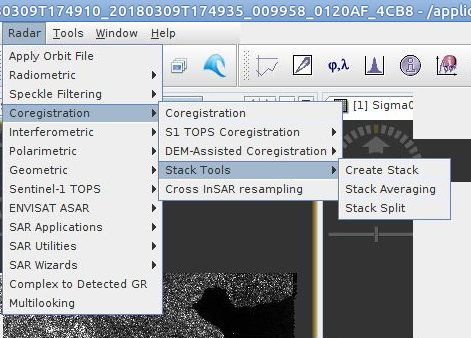 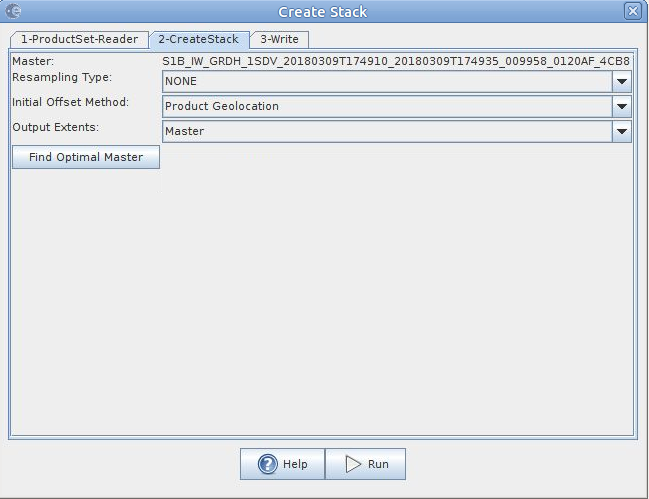 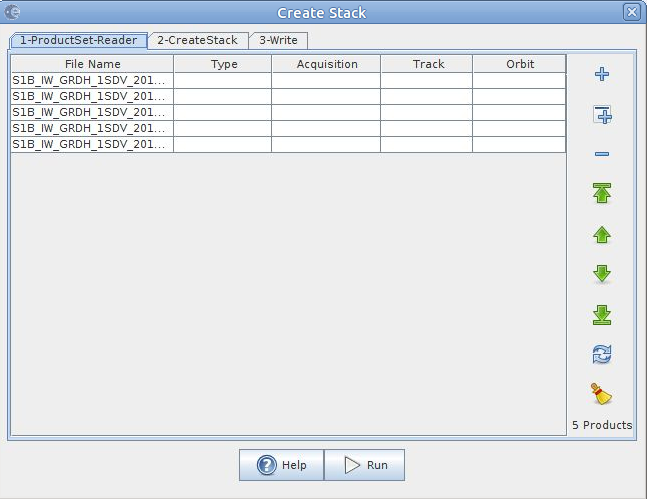 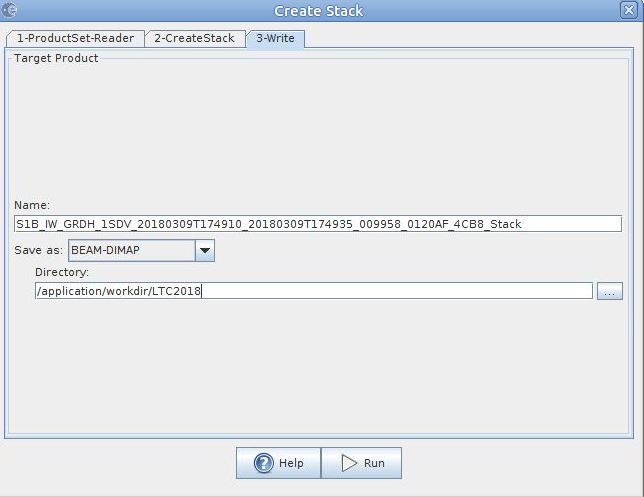 Collocating spatially overlapping images
Product geolocation (if terrain corrected)
Orbits (if not terrain corrected)
Data processing
Creating a subset of S1 GRDH images
	Spatial subset depending on the AOI 
Updating orbits
Radiometric calibration
	Conversion of image intensity to sigma0 providing the radar backscatter
Terrain correction
	Compensate for geometric distortions caused by topographical variations of a 	scene and the tilt of satellite sensor
Creating a multitemporal stack
	Collocation spatially overlapping products (based on geolocation)
Speckle filtering
Filtering the inherent salt and pepper like texturing called speckles
Linear to dB conversion
Compensate for very high dynamic range in visualisation
Stack statistics and analysis of temporal backscatter signatures
Multitemporal speckle filtering
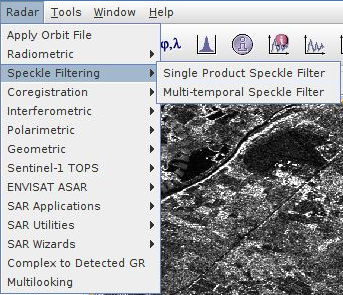 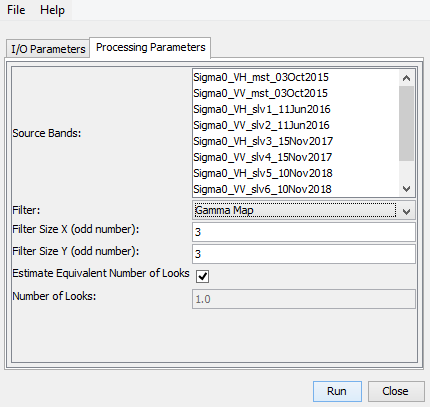 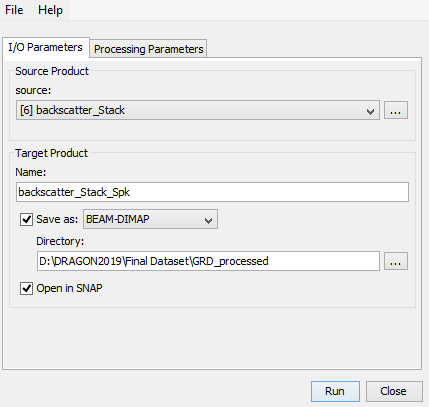 Spatial filtering with weighted average of selected filter across the images of the time series
Multitemporal speckle filtering
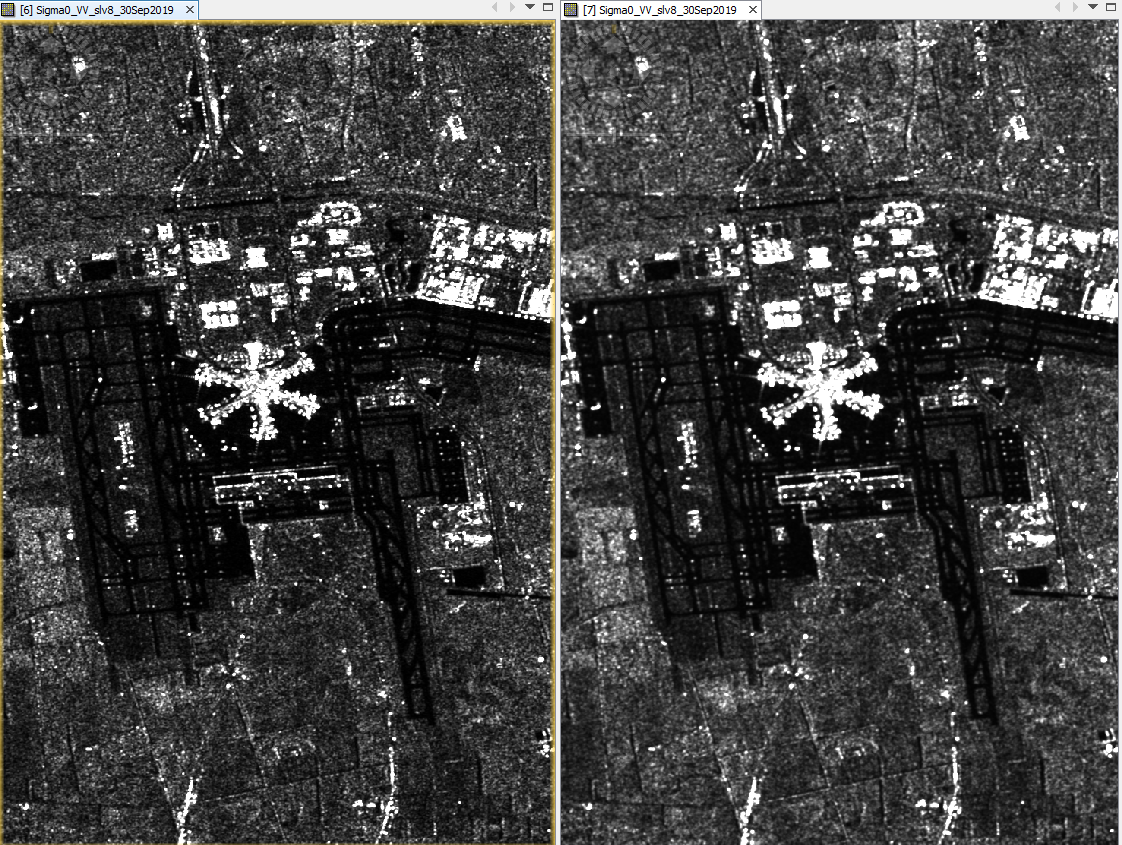 Not filtered
Filtered
Data processing
Creating a subset of S1 GRDH images
	Spatial subset depending on the AOI 
Updating orbits
Radiometric calibration
	Conversion of image intensity to sigma0 providing the radar backscatter
Terrain correction
	Compensate for geometric distortions caused by topographical variations of a 	scene and the tilt of satellite sensor
Creating a multitemporal stack
	Collocation spatially overlapping products (based on geolocation)
Speckle filtering
Filtering the inherent salt and pepper like texturing called speckles
Linear to dB conversion
Compensate for very high dynamic range in visualisation
Stack statistics and analysis of temporal backscatter signatures
Conversion from linear to dB
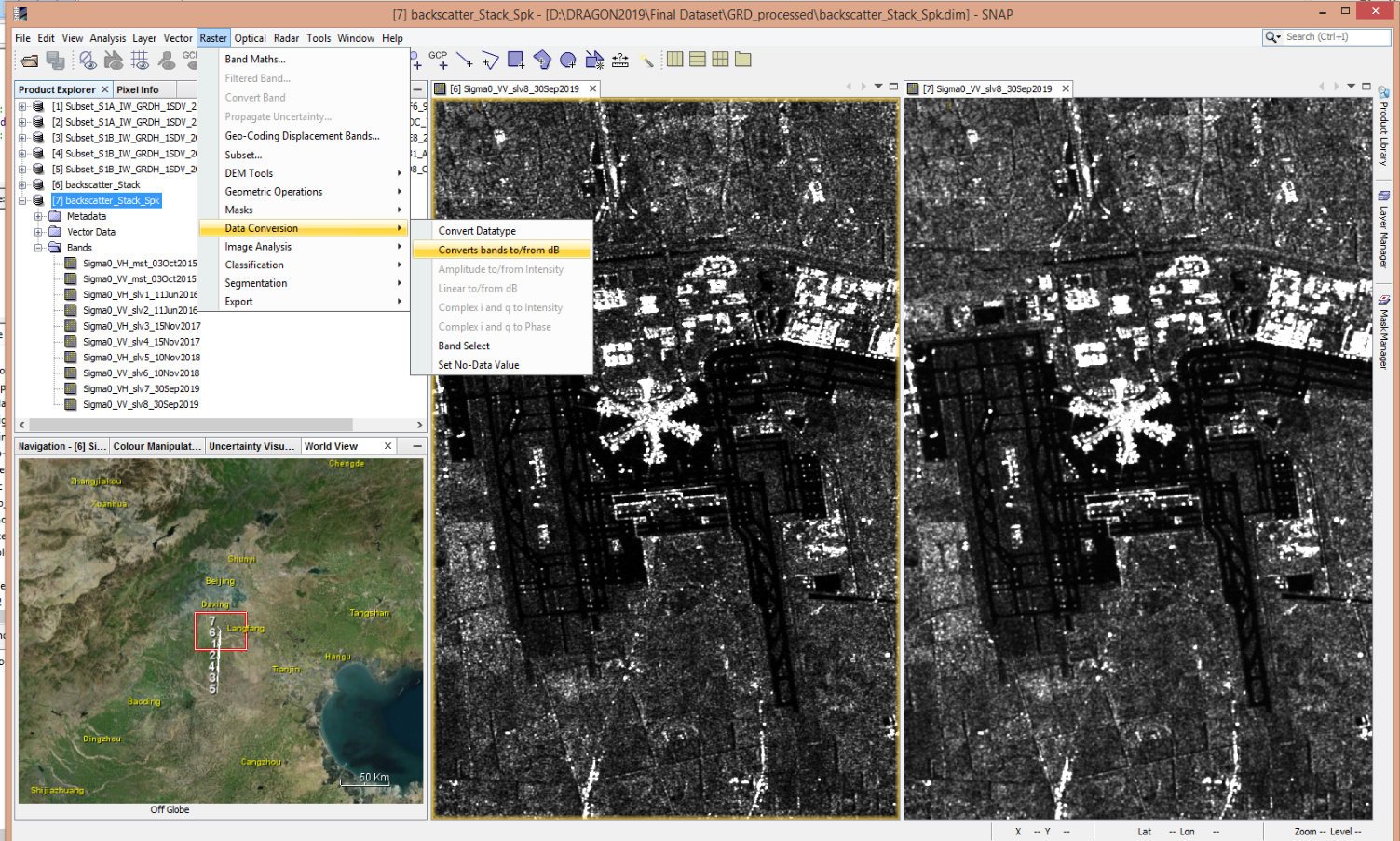 Conversion from linear to dB
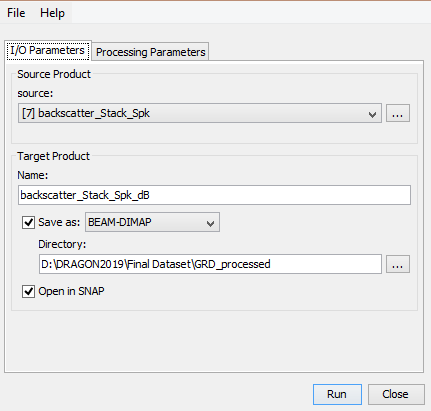 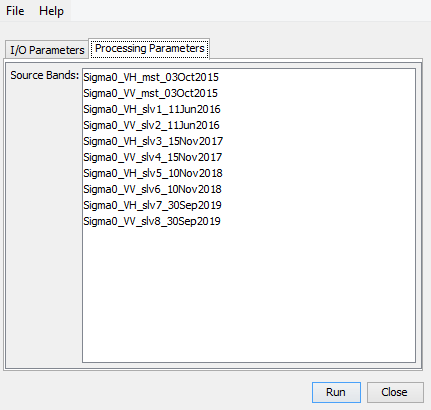 Linear vs dB comparison
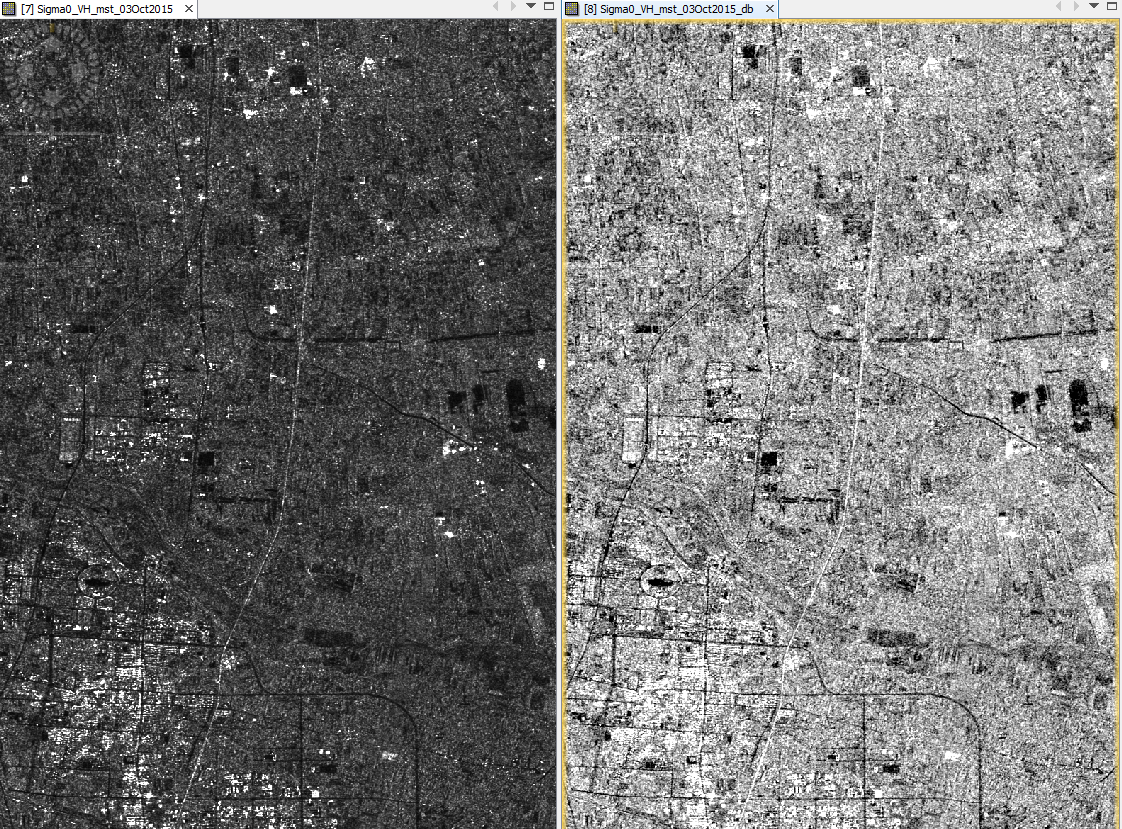 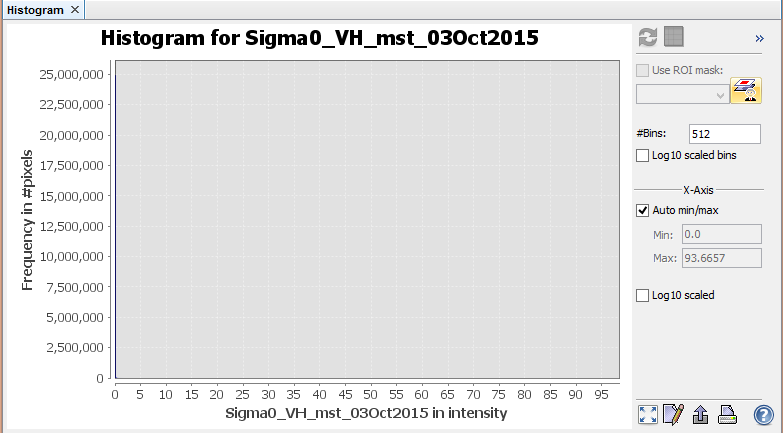 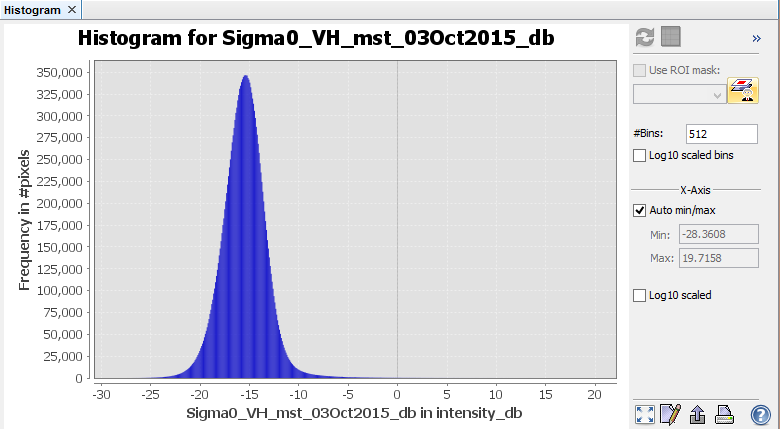 Data processing
Creating a subset of S1 GRDH images
	Spatial subset depending on the AOI 
Updating orbits
Radiometric calibration
	Conversion of image intensity to sigma0 providing the radar backscatter
Terrain correction
	Compensate for geometric distortions caused by topographical variations of a 	scene and the tilt of satellite sensor
Creating a multitemporal stack
	Collocation spatially overlapping products (based on geolocation)
Speckle filtering
Filtering the inherent salt and pepper like texturing called speckles
Linear to dB conversion
Compensate for very high dynamic range in visualisation
Stack statistics and analysis of temporal backscatter signatures
Visual inspection of the time series
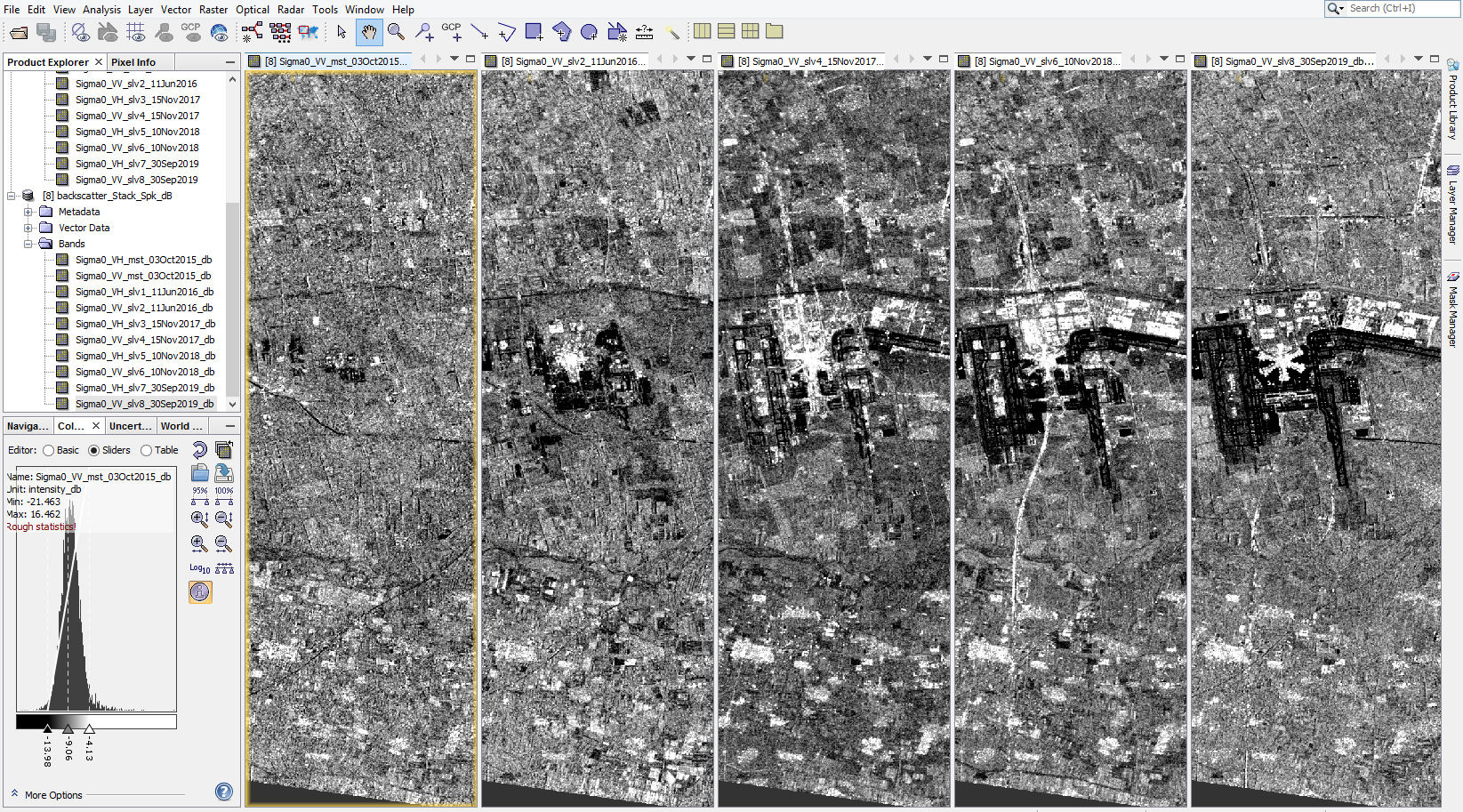 RGB Composite
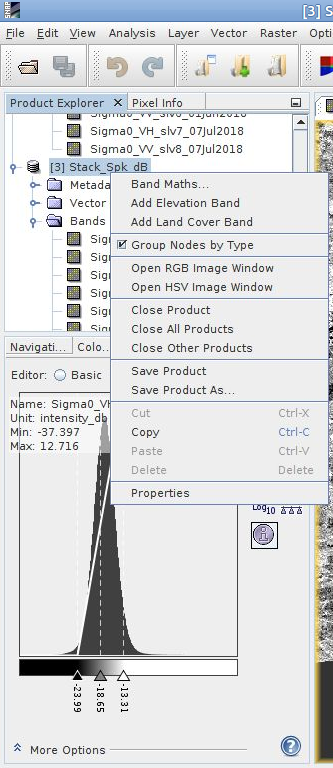 Right click on the product
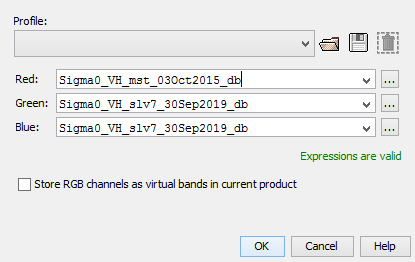 Band selection
RGB Composite
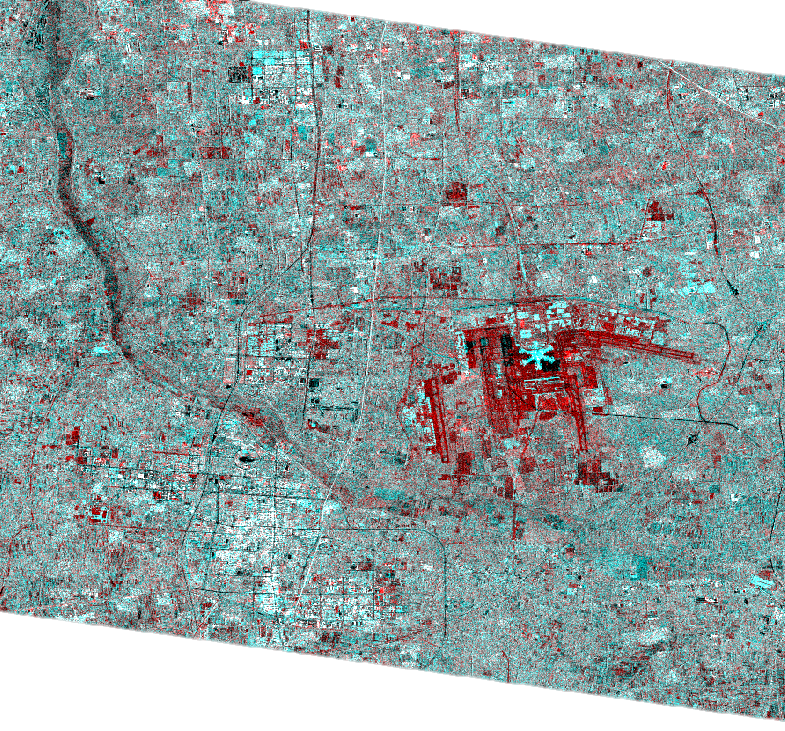 Red – high backscatter in 2015, low backscatter in 2019
Cyan – low backscatter in 2015, high in 2019
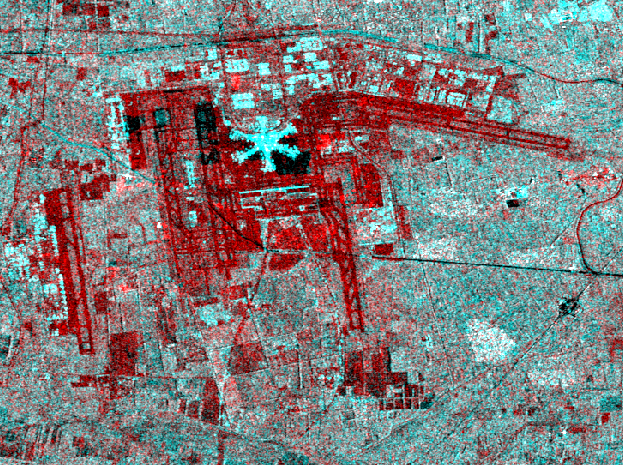 Stack averaging
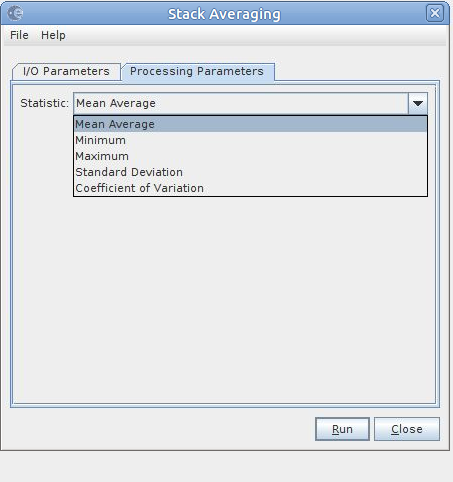 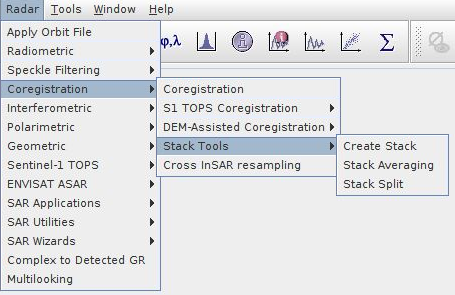 Stack averaging – RGB Composite
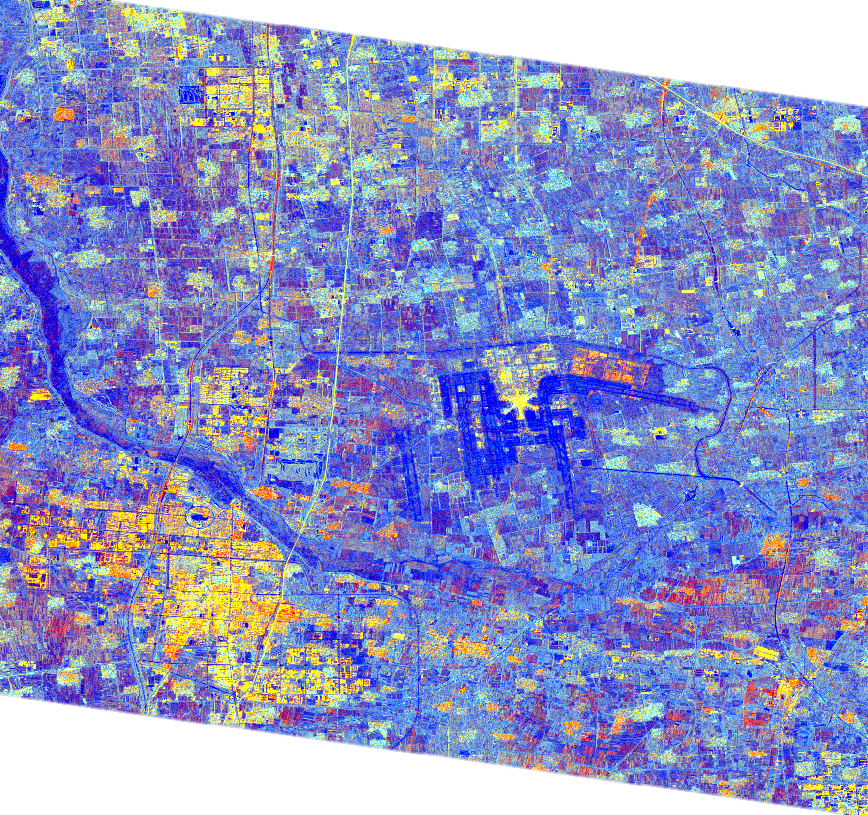 RGB combination for land cover classification
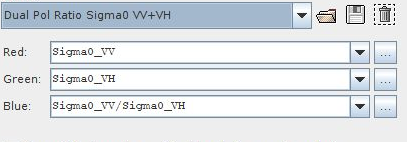 Image statistics
Choose your band
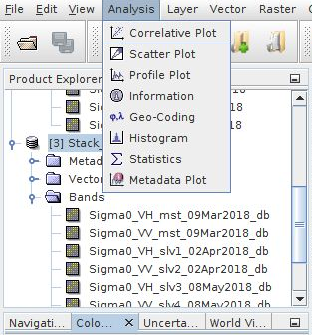 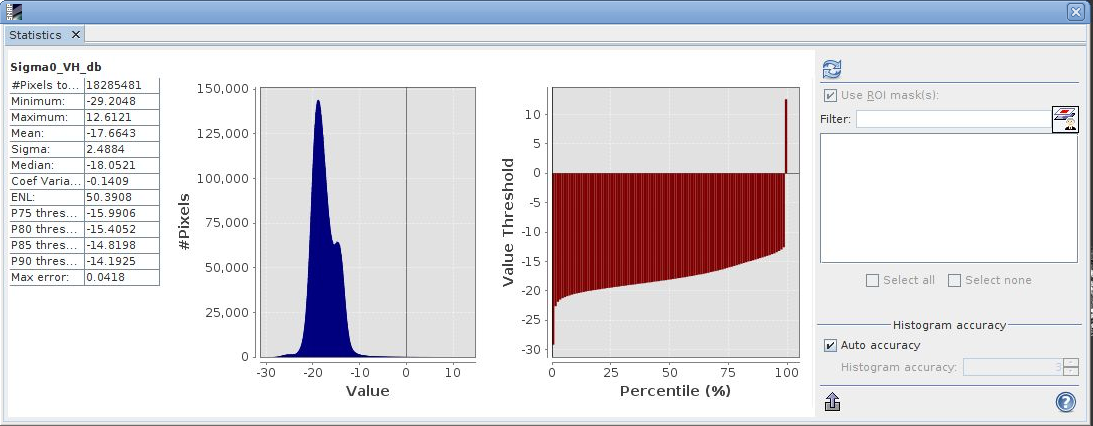 Image statistics - polygon
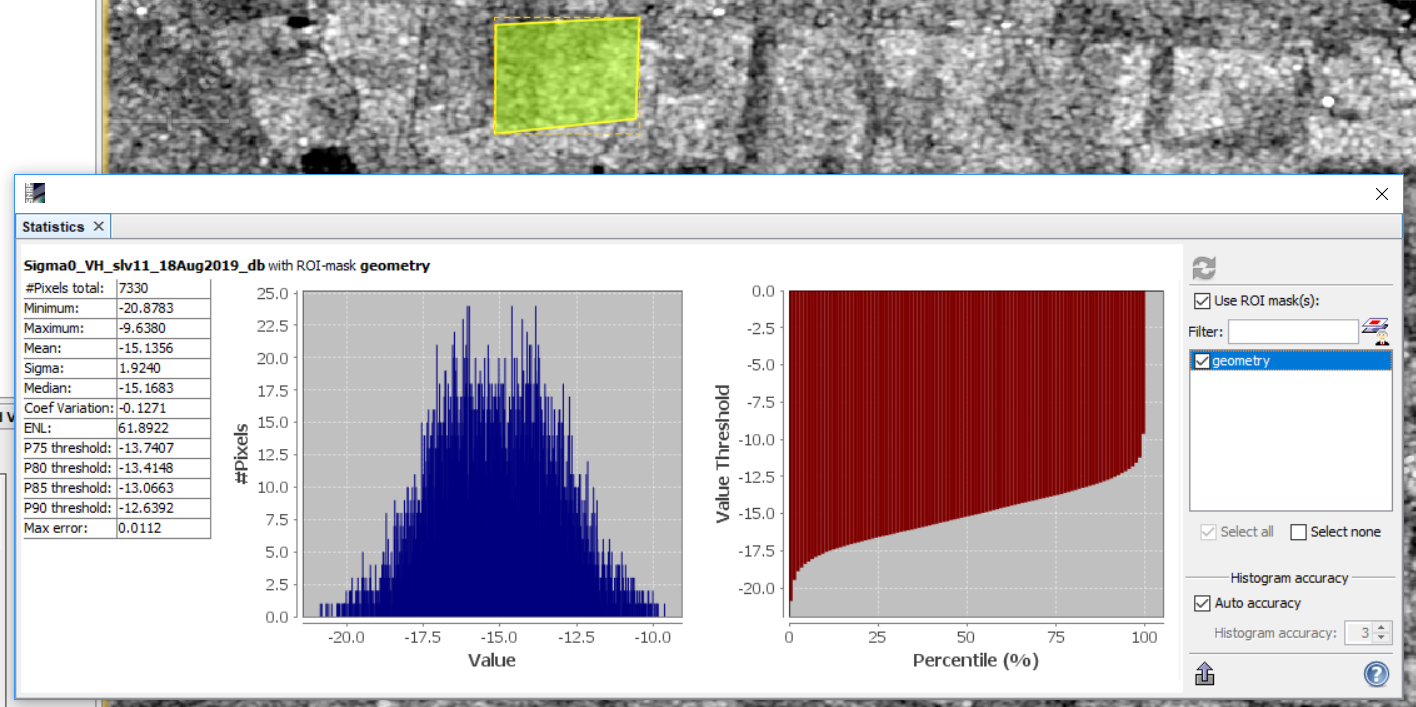 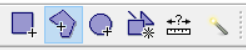 Draw the polygon
Part 1 

Multitemporal Analysis using SAR Coherence-Intensity composites
Objectives
Familiarizing with Sentinel-1 SLC prodcucts
Calculation of backscatter intensity from Sentinel-1 SLC products
Calculation of interferometric coherence
Analysis of coherence and intensity false colour composites
Introduction
Input data: set of two Sentinel-1 SLCs
S1A_IW_SLC__1SDV_20151003T222043_20151003T222111_007994_00B2F6_4C0E.zip
S1A_IW_SLC__1SDV_20171115T222013_20171115T222041_008298_00EAE8_F7A2.zip
Output: coherence – intensity false colour composites for land cover mapping and change detection
Sentinel-1 data acquisition
Terrain Observation 
by Progressive Scans
(TOPS)
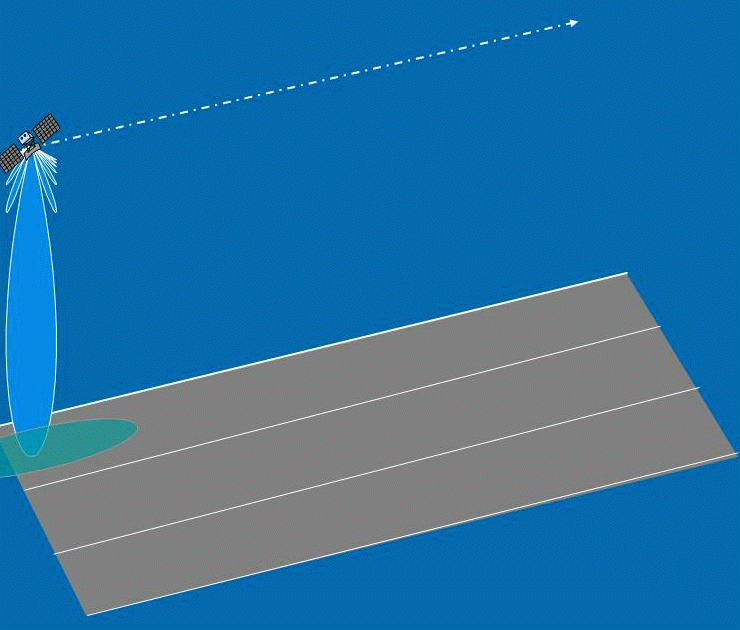 Sentinel-1 TOPS Data Handling and Processing
Bursted IW SLC
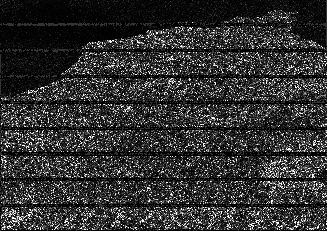 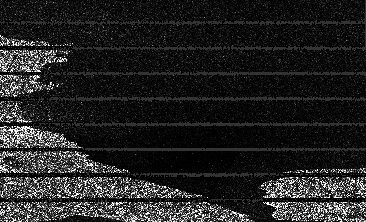 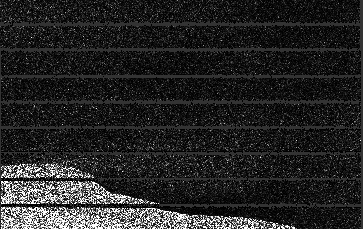 TOPSAR Split to choose a subswath and bursts for the AOI
Sentinel-1 TOPSAR Split
Radar/Sentinel-1 TOPS/S-1 TOPS Split
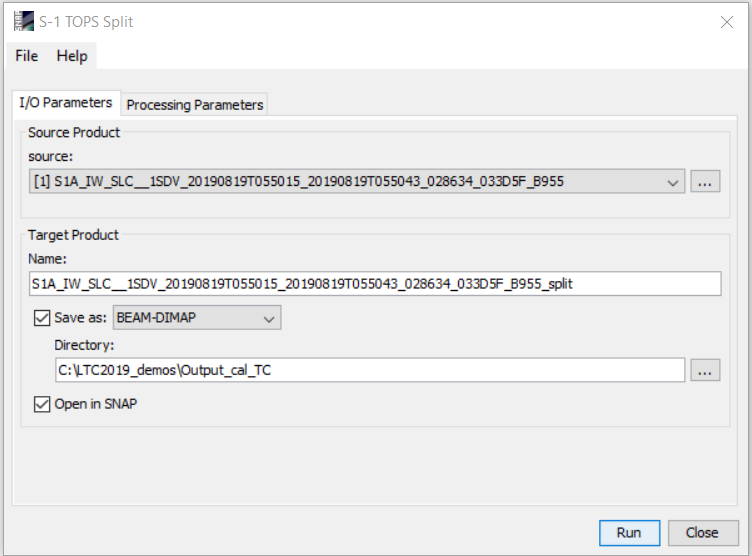 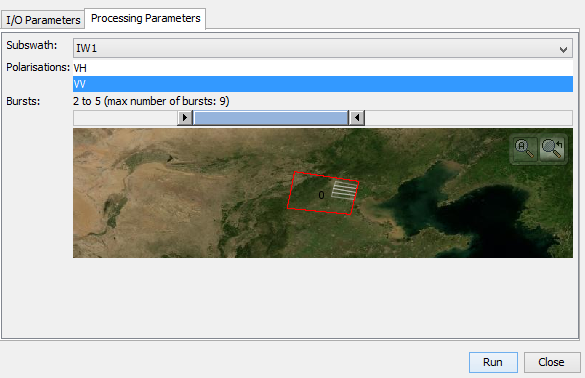 Selection of subswath
Selection of polarization
Selection of bursts
IW1
VV
2-5
TOPS Split applied to both S-1 SLCs
STEP 1
Interferometric Coherence
Coregistration
S1A_IW_SLC__1SDV_20151003T222043…
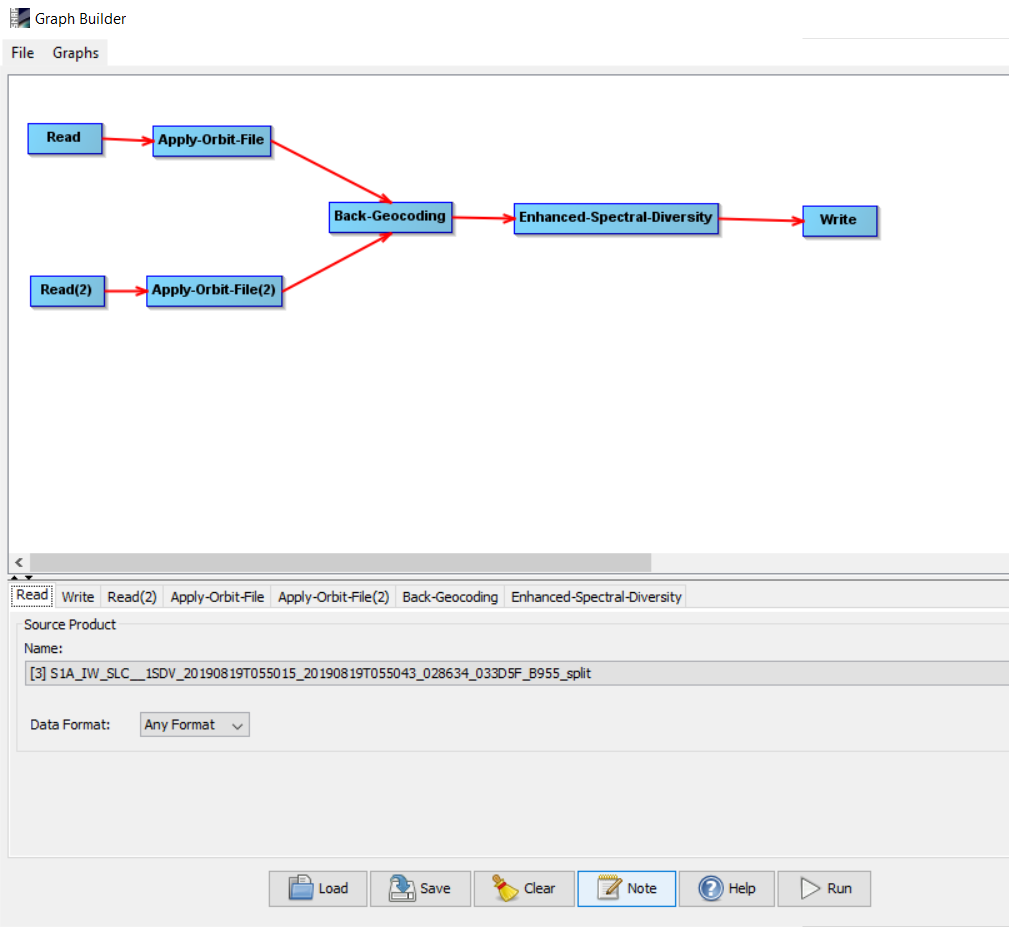 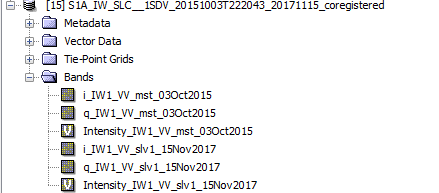 S1A_IW_SLC__1SDV_20171115T222013
Coregistered bands in one product
Co-registration of two S-1 SLC split products (master and slave) of the same sub-swath using the orbits of the two products and a Digital Elevation Model (DEM).
ESD estimates the range and azmiuth offset (exploiting the data at the overlapped area of the adjacent bursts) and performs range and azimuth corrections for every burst in the slave image
Interferometric Coherence
COHERENCE
Measure of correlation between phase in two SAR complex images
Ranging from 0 (no correlation) to 1 

Coherence may be affected by:
Local slope
Properties of the surface
Time lag between acquisitions
The perpendicular baseline
Poor coregistration
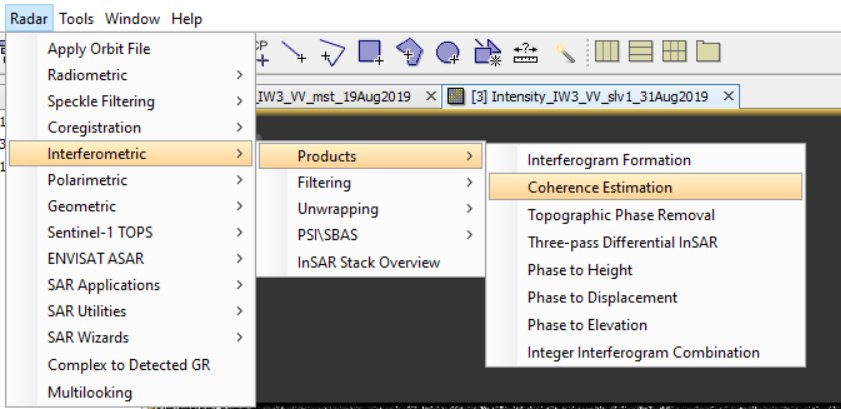 Interferometric Coherence
Radar/Interferometric/Products/Coherence
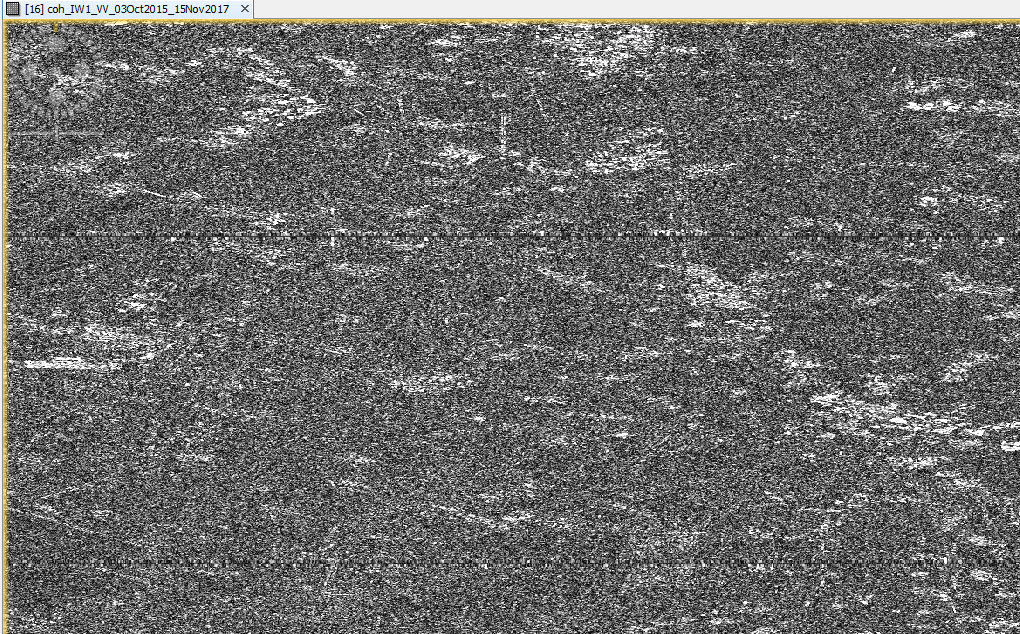 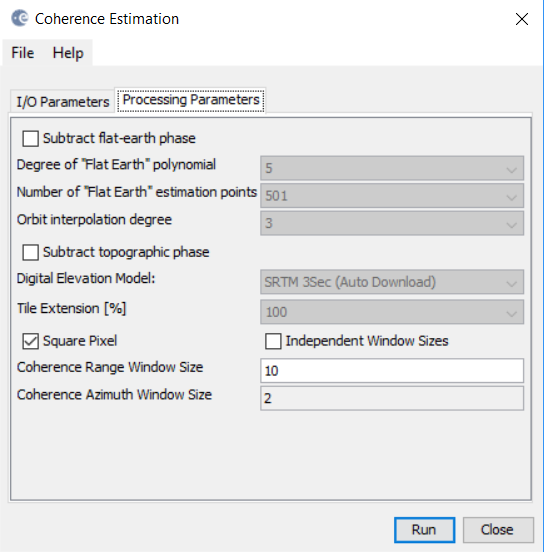 Demarcation black-filled line between bursts
S-1 TOPS Debursting
Radar/Sentinel-1 TOPS/S-1 TOPS Deburst
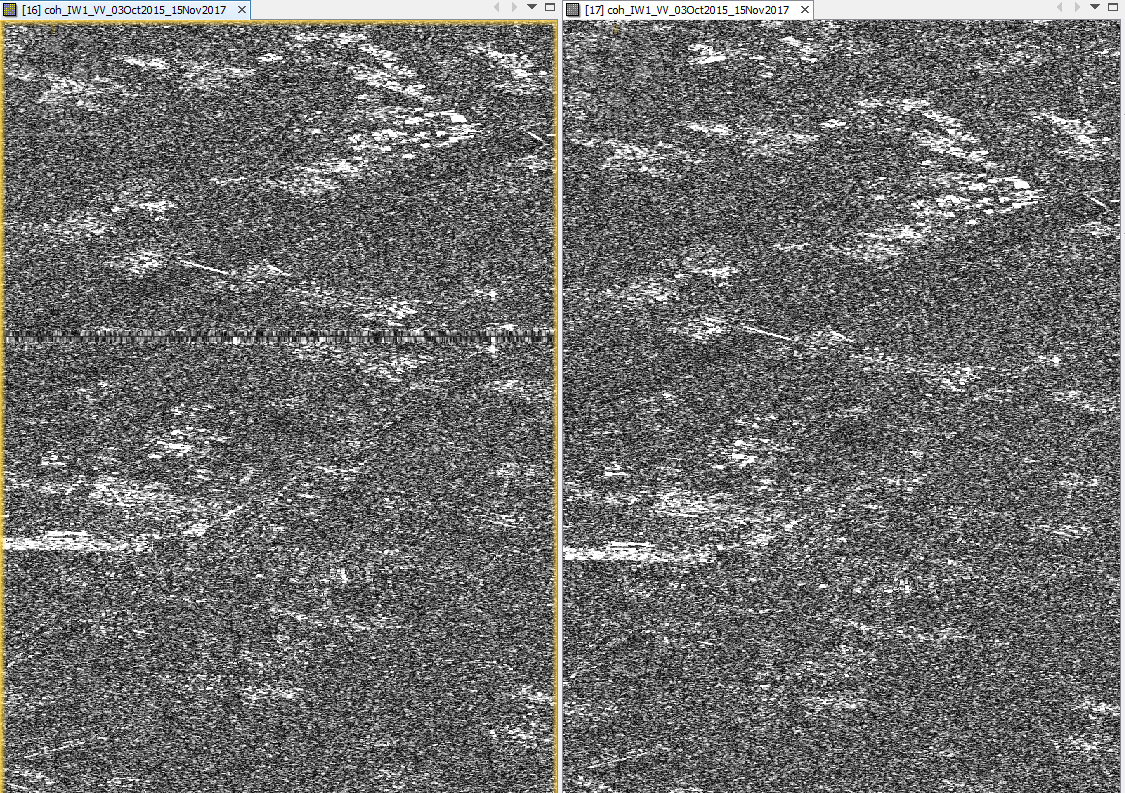 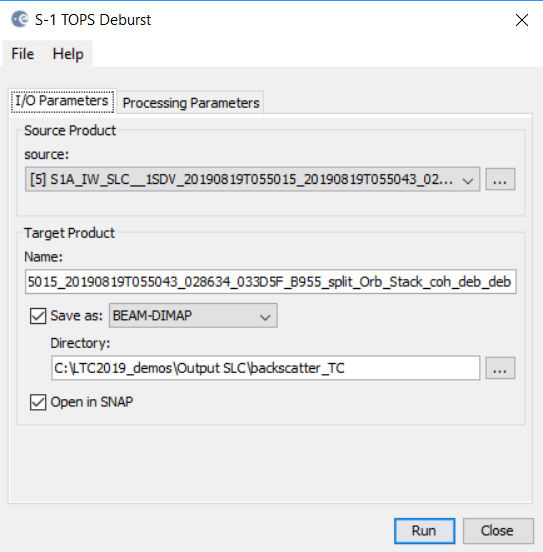 Input: Coherence
Terrain Correction
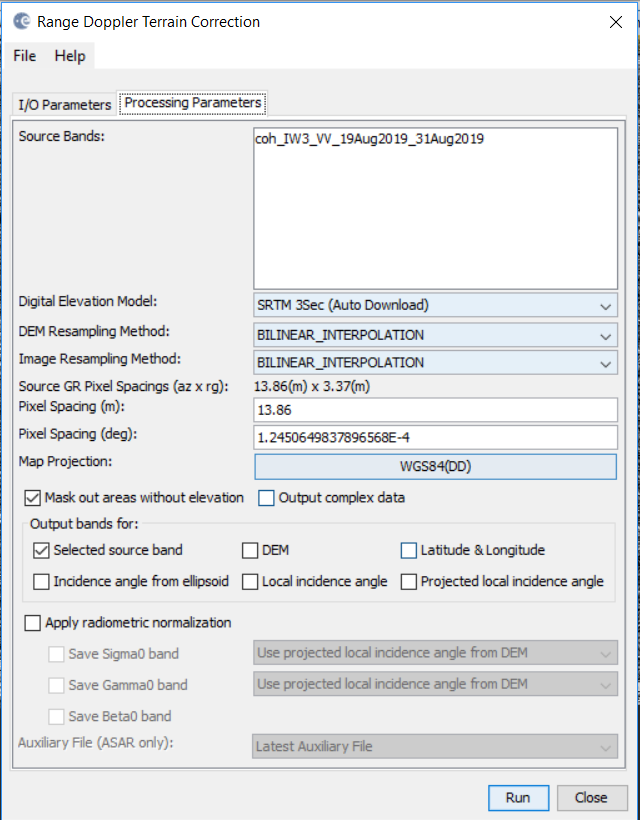 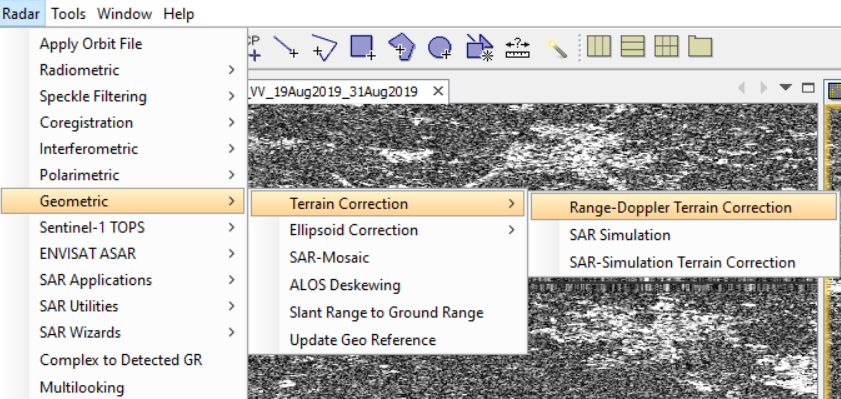 Select:
DEM
Resampling
Pixel spacing
Projection
Pixel spacing 20m
Compensate for geometric distortions caused by topographical variations of a scene and the tilt of satellite sensor

+ Geocoding
STEP 2
Backscatter Intensity
Backscatter Intensity product
MENU: Graph Builder + Batch processing tool
Input: Two splitted SLCs
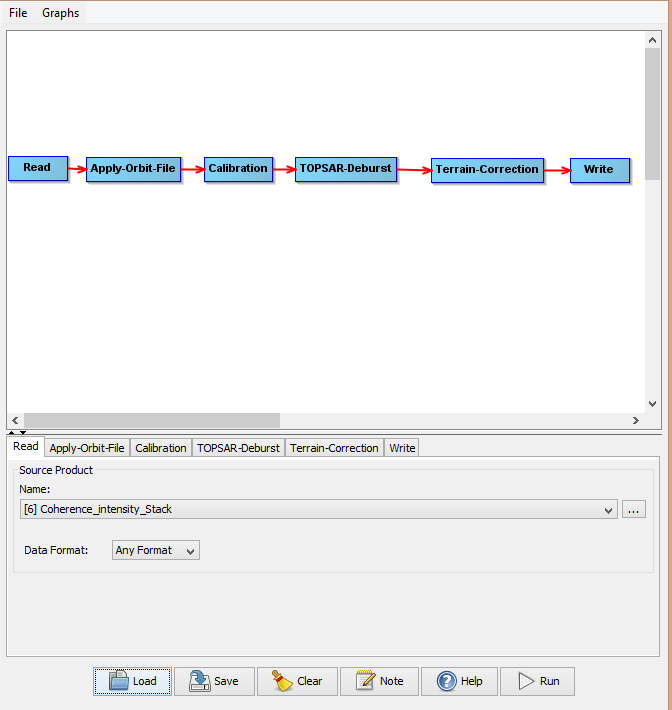 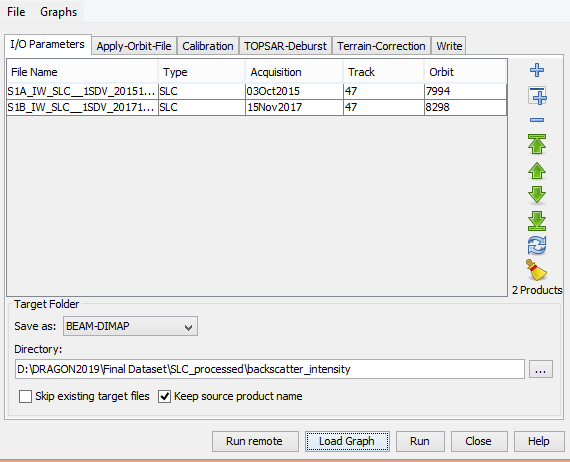 Creating a stack
Input: Coherence from STEP 1
          Intensity backscatter for 2 SLCs from STEP 2
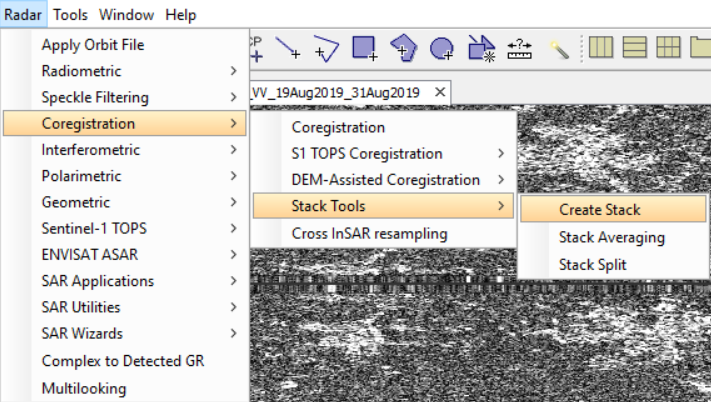 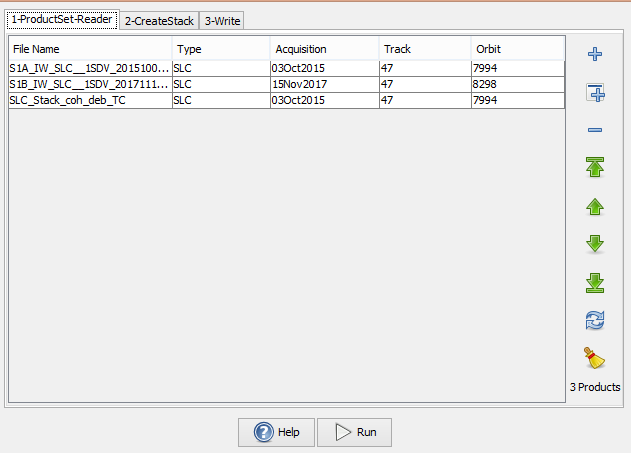 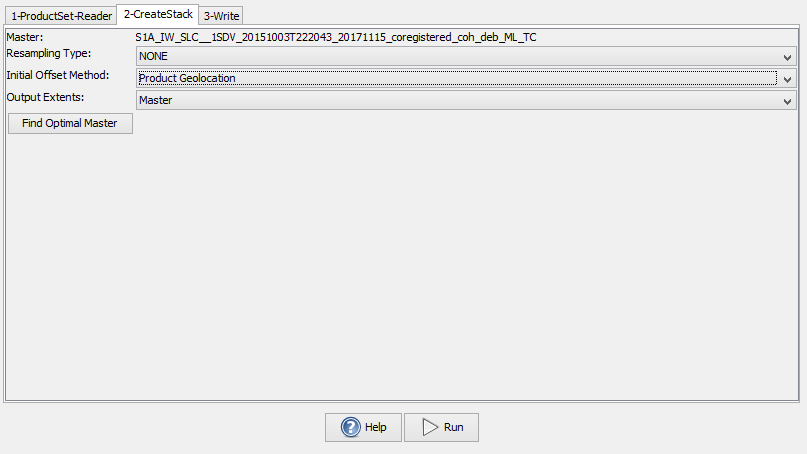 Conversion of sigma0 to db
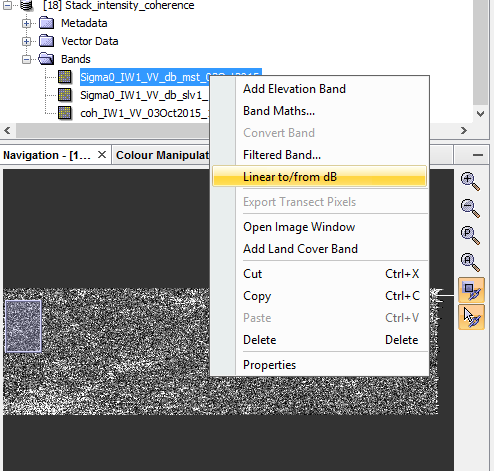 Right click on the sigma0 band
Conversion linear to/from db
Right click on the sigma0_db virtual band 
Select „convert band”
Save the product: File/Save product
Band math: average sigma 0 and difference
Sigma0 difference
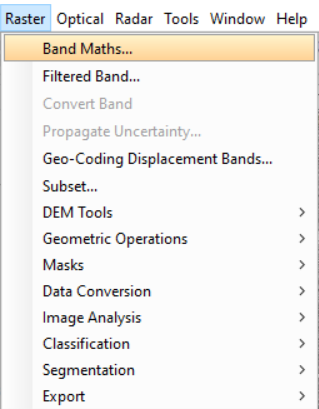 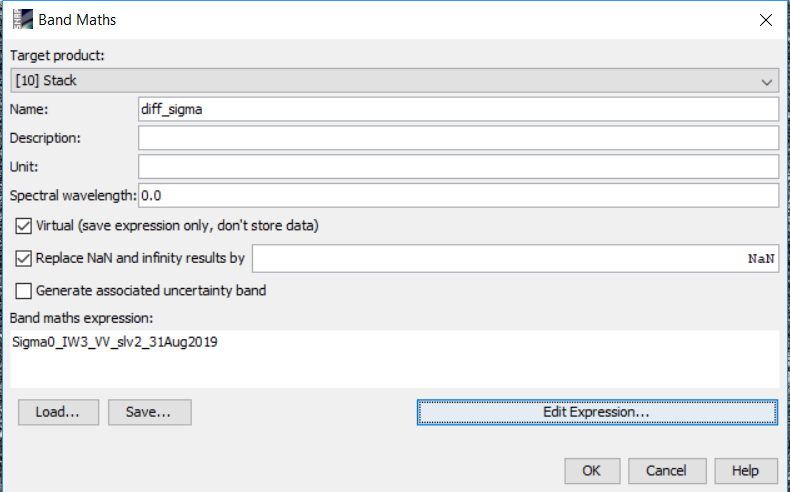 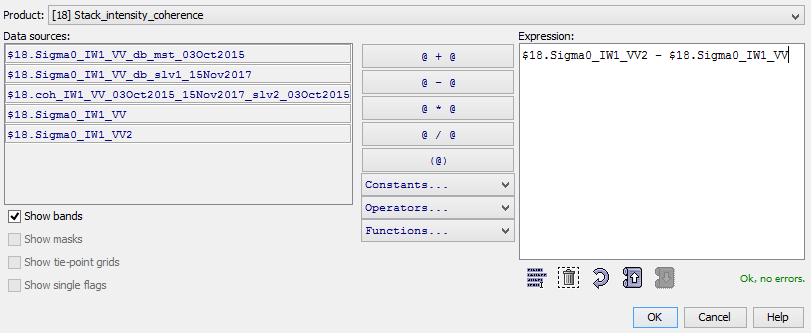 Sigma0 average
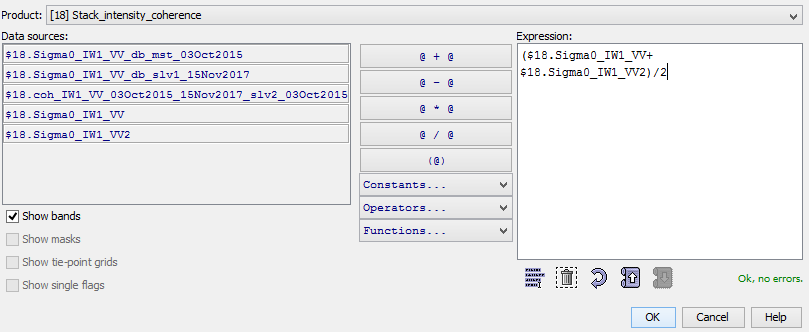 Creating RGB false composite
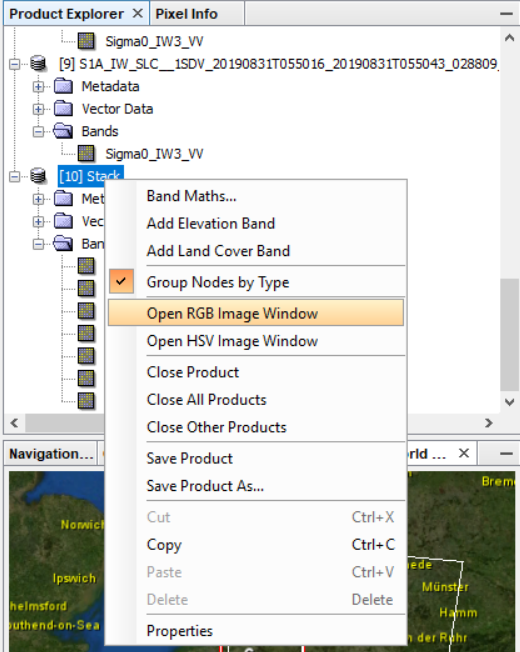 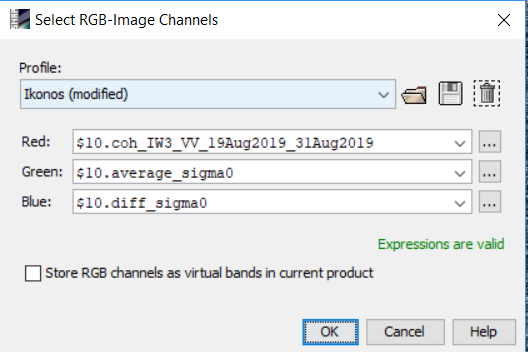 Select RGB bands:

R: coherence
G: average sigma0
B: difference sigma0
Right click on the stack product
Open RGB Image Window
Resulting RGB false composite
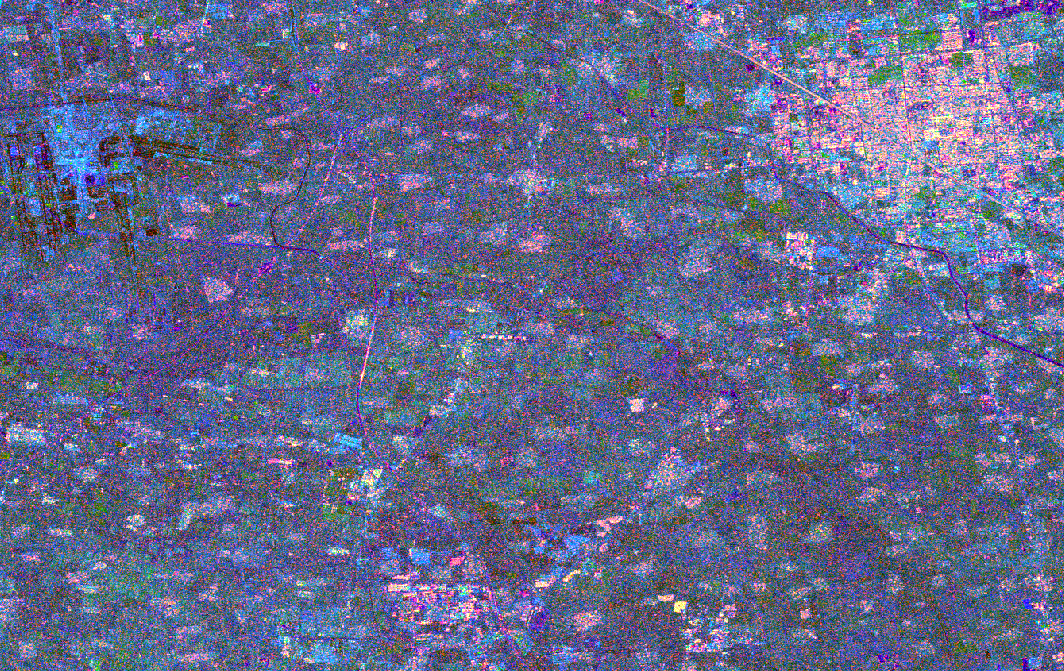 Multi-temporal product (2015-2017)

Yellow: Urban centers
Magenta: objects not changing
Green: Vegetated lands and forests
Blue: objects that changed
2017
2015
2017
2015